Zmień złe nawyki 
na lepsze zamienniki
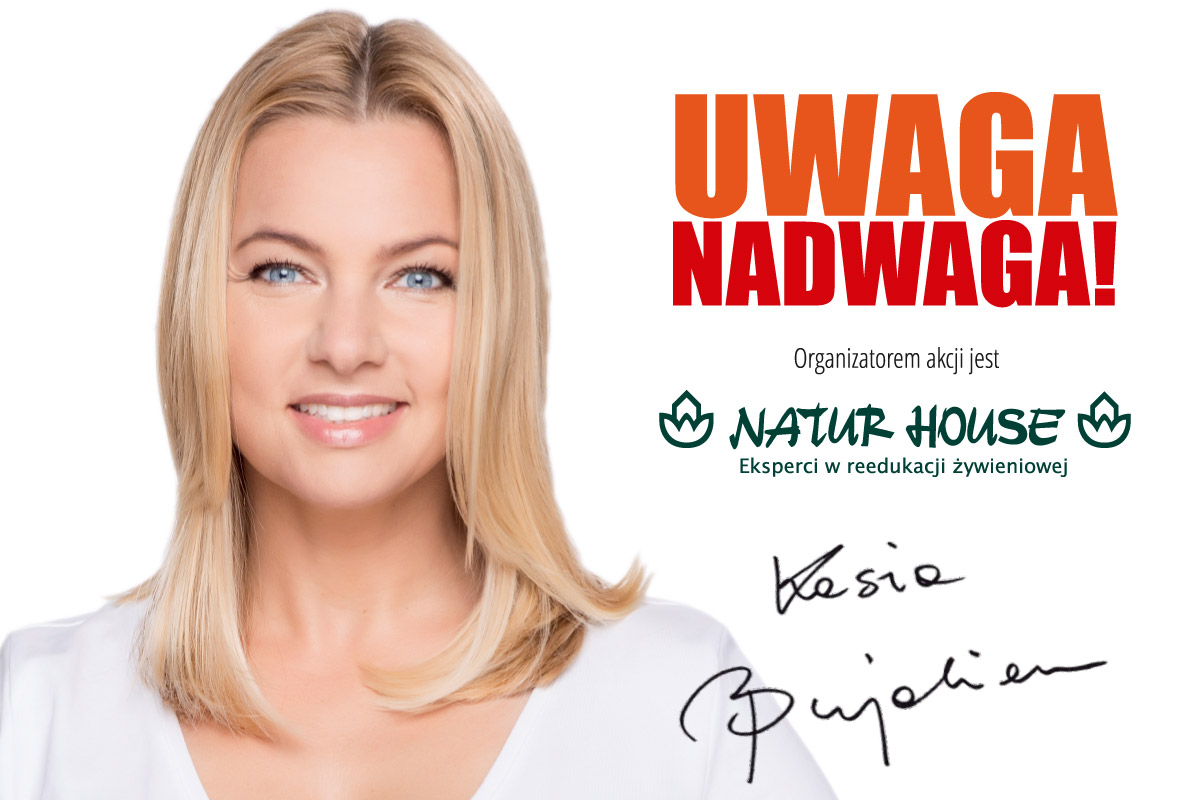 Prawidłowe odżywianie
Co to znaczy prawidłowo/zdrowo się odżywiać?
Co to jest nadwaga?    Co to jest niedowaga? 
Jak możesz dowiedzieć się czy masz prawidłową masę ciała?
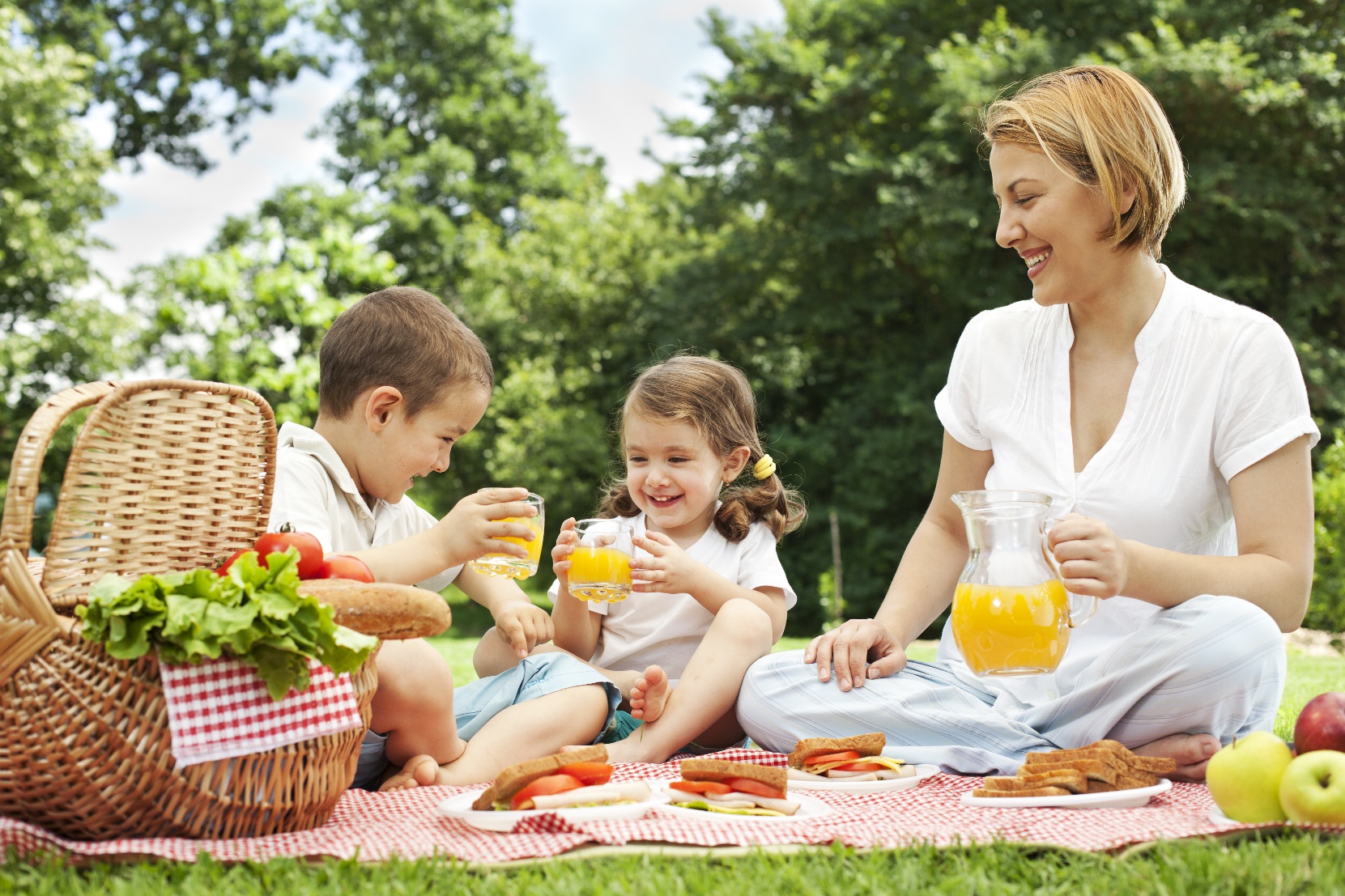 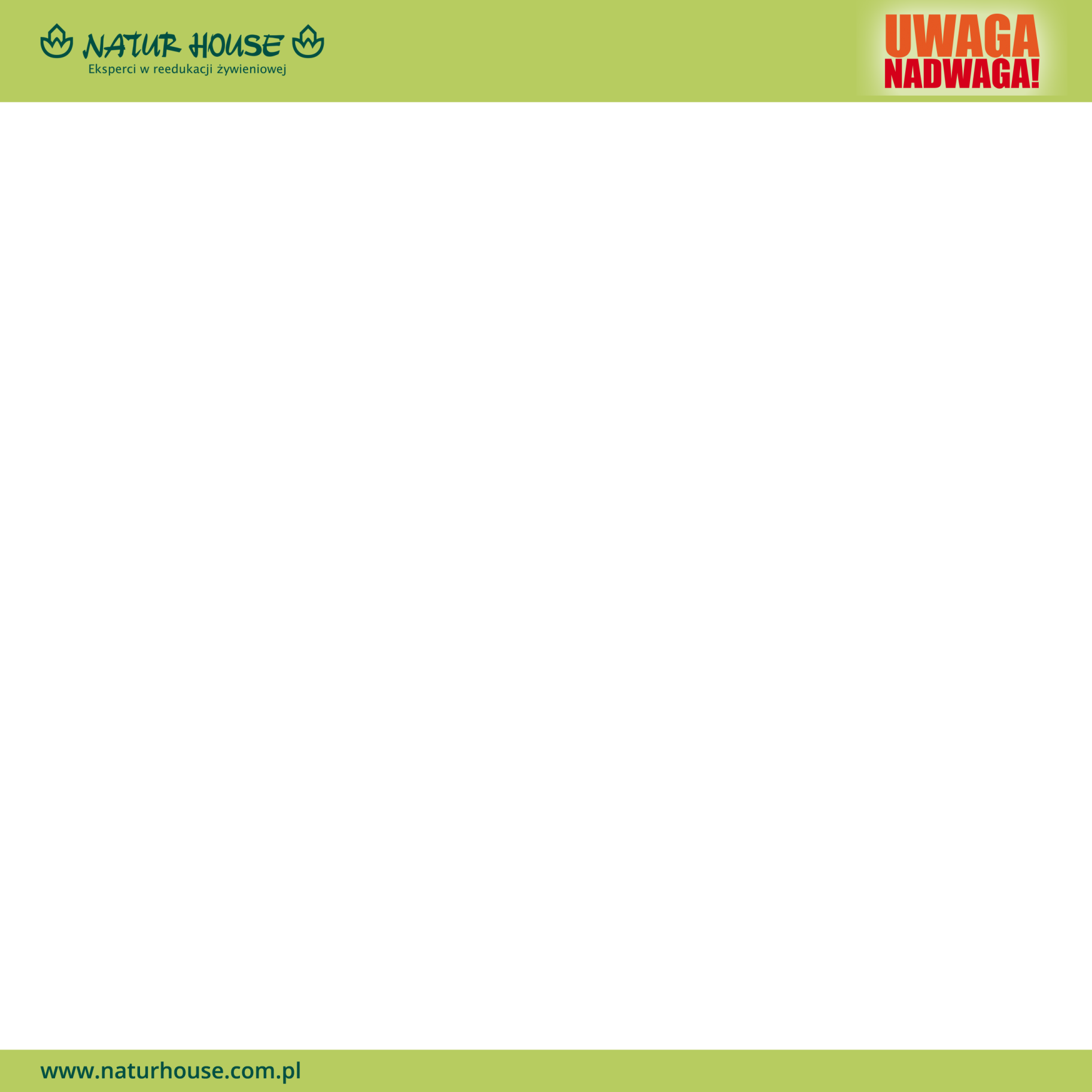 Talerz zdrowia
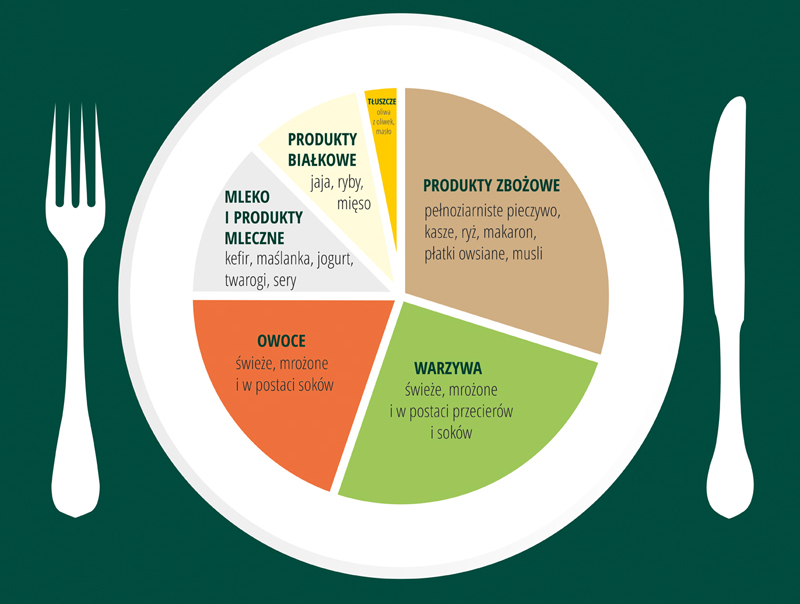 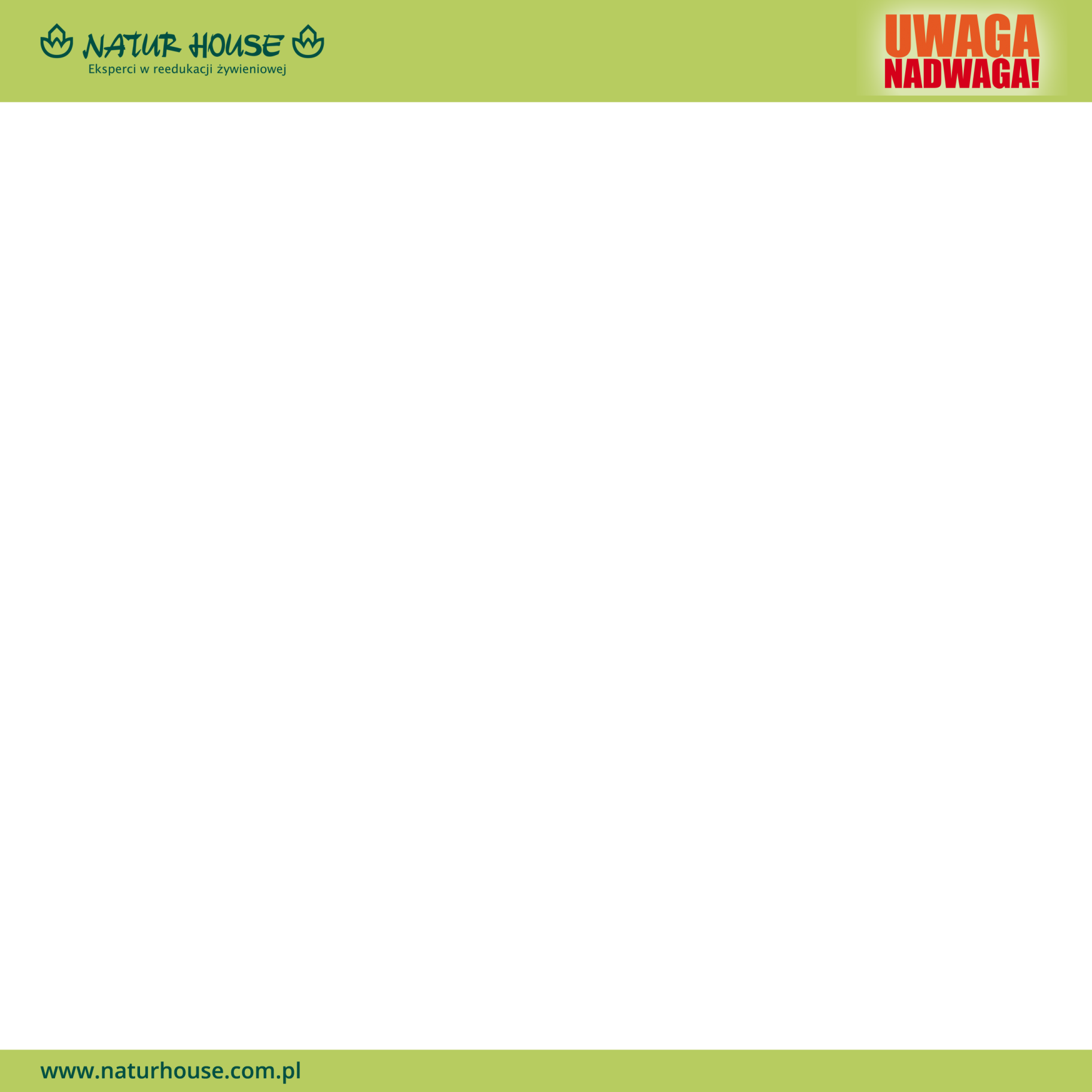 Regularność posiłków
śniadanie

drugie śniadanie

obiad

podwieczorek

kolacja
3h
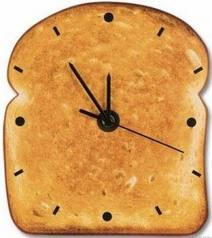 3h
3h
3h
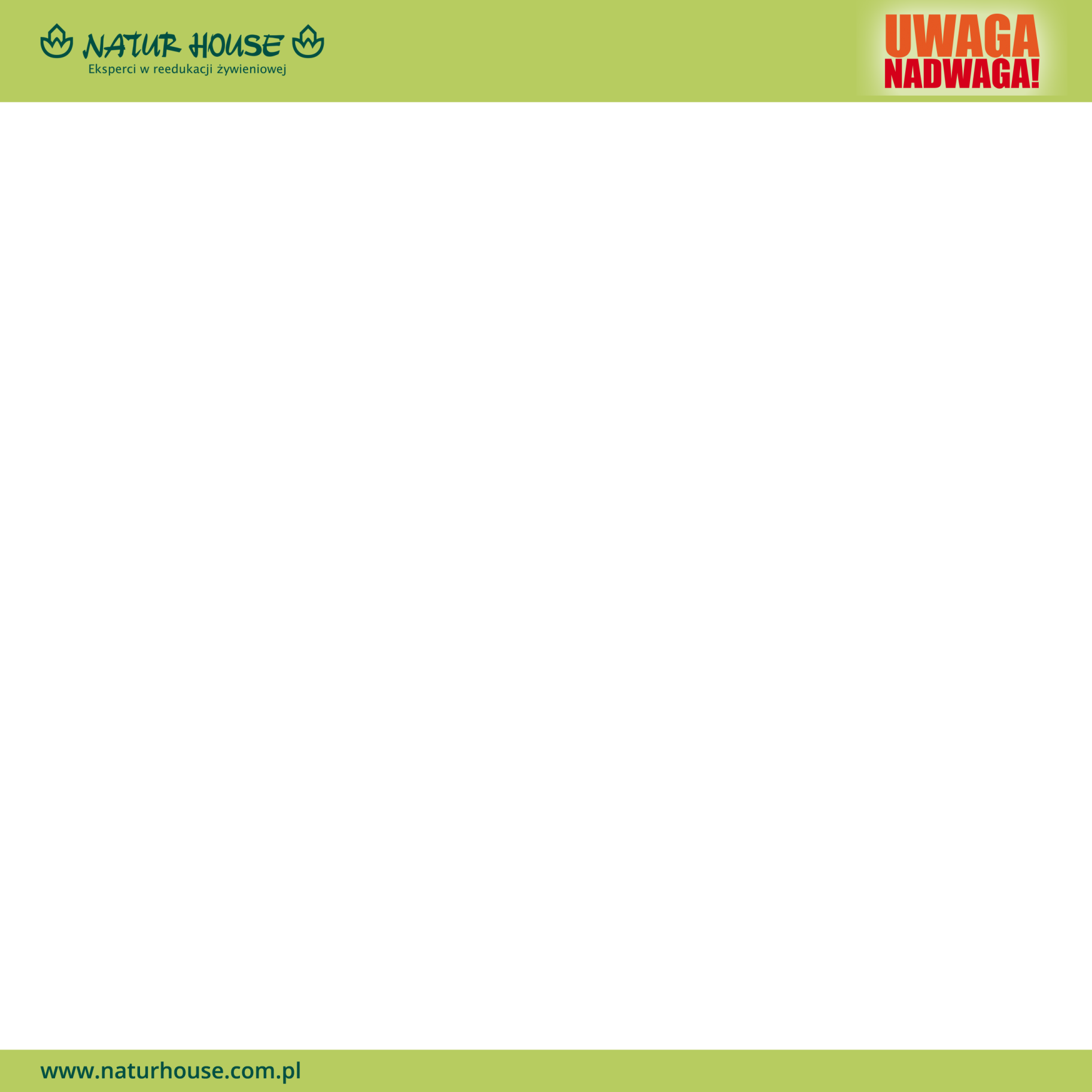 Śniadanie
najważniejszy posiłek w ciągu dnia;
dostarcza energii do rozruszania ciała i umysłu;
brak śniadania powoduje magazynowanie energii dostarczonej wraz z innymi posiłkami.

Jak powinno wyglądać 
prawidłowe śniadanie?
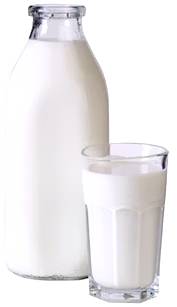 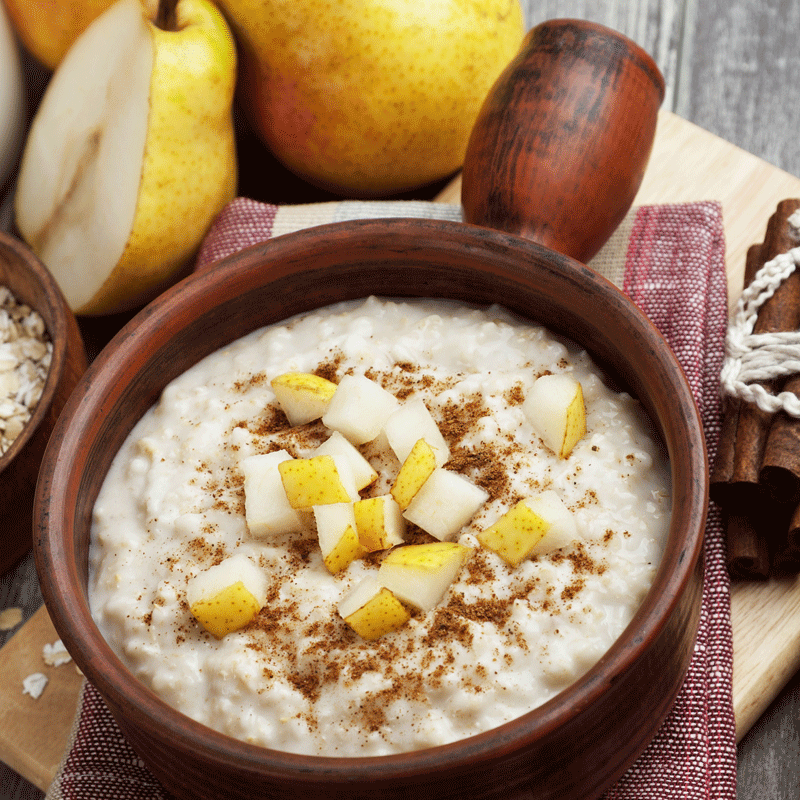 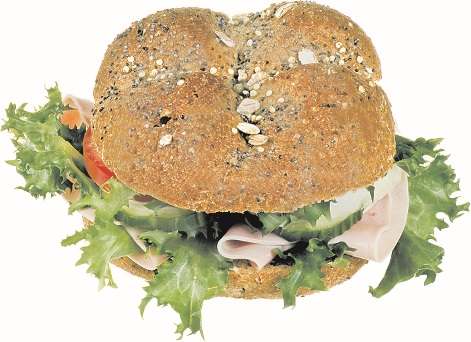 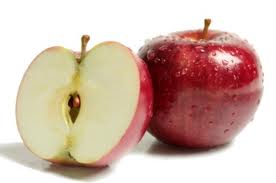 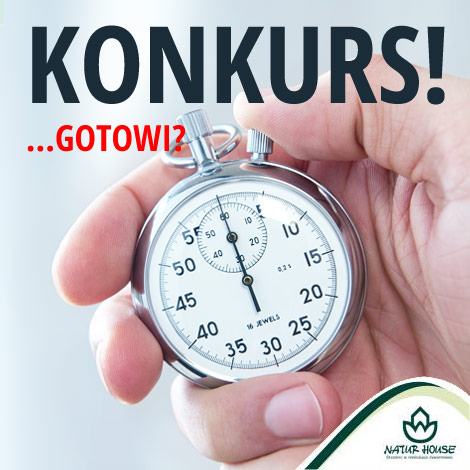 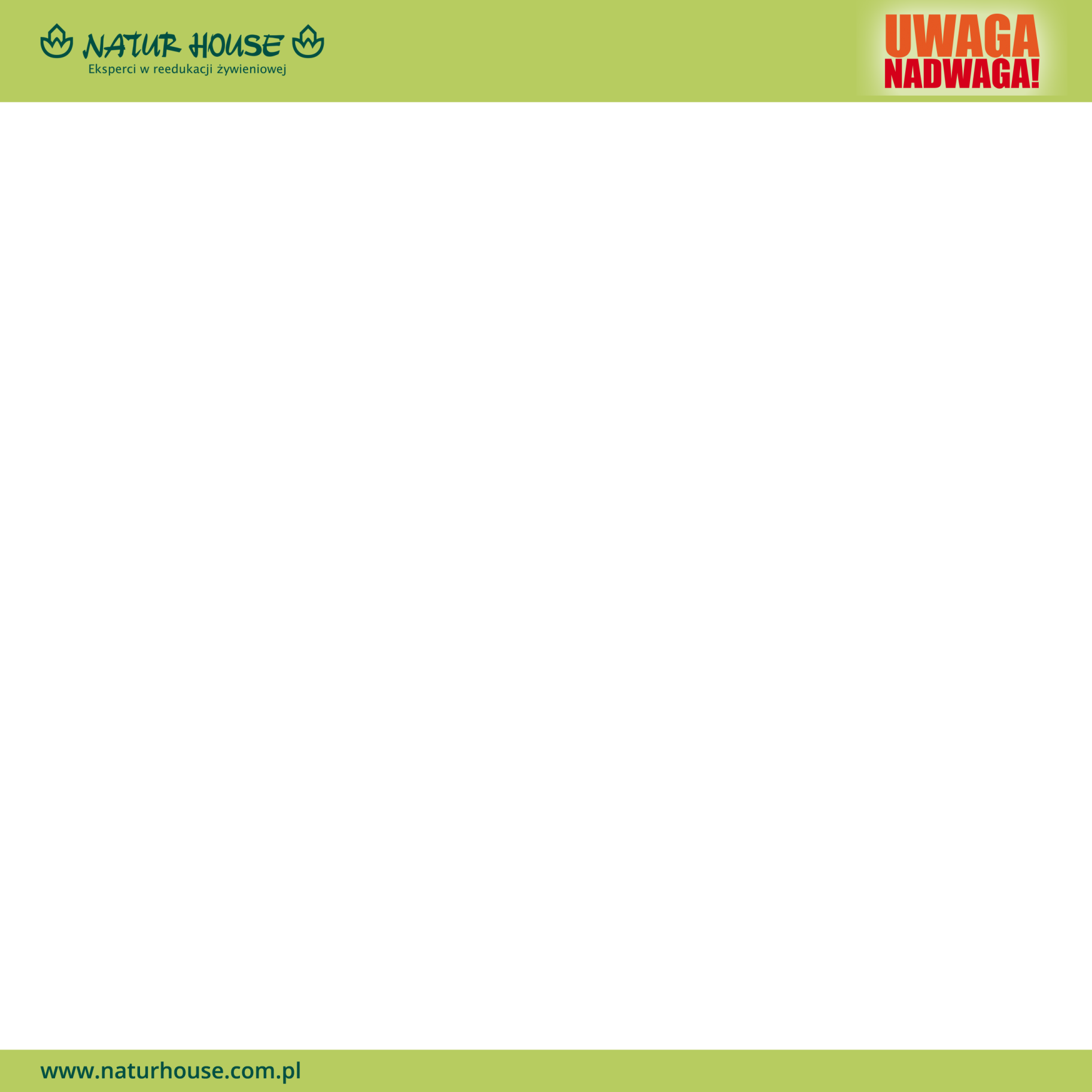 Które śniadanie 
będzie lepszym wyborem?
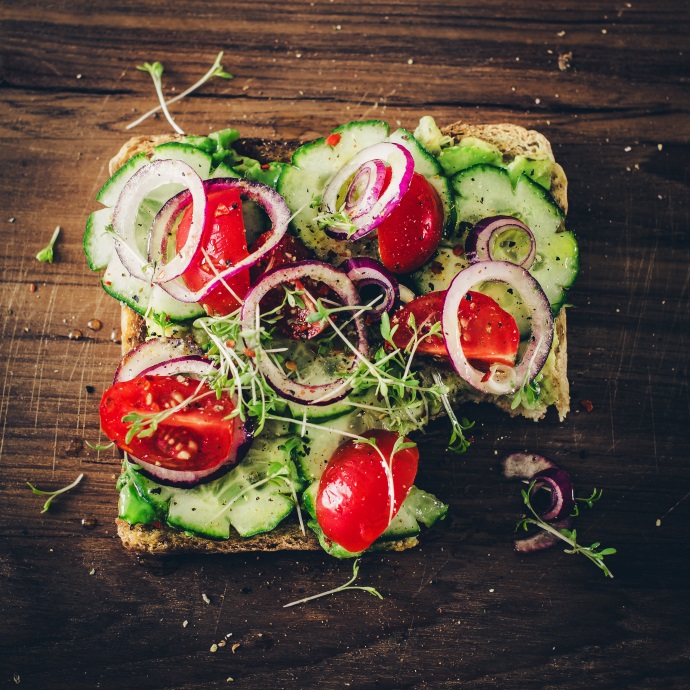 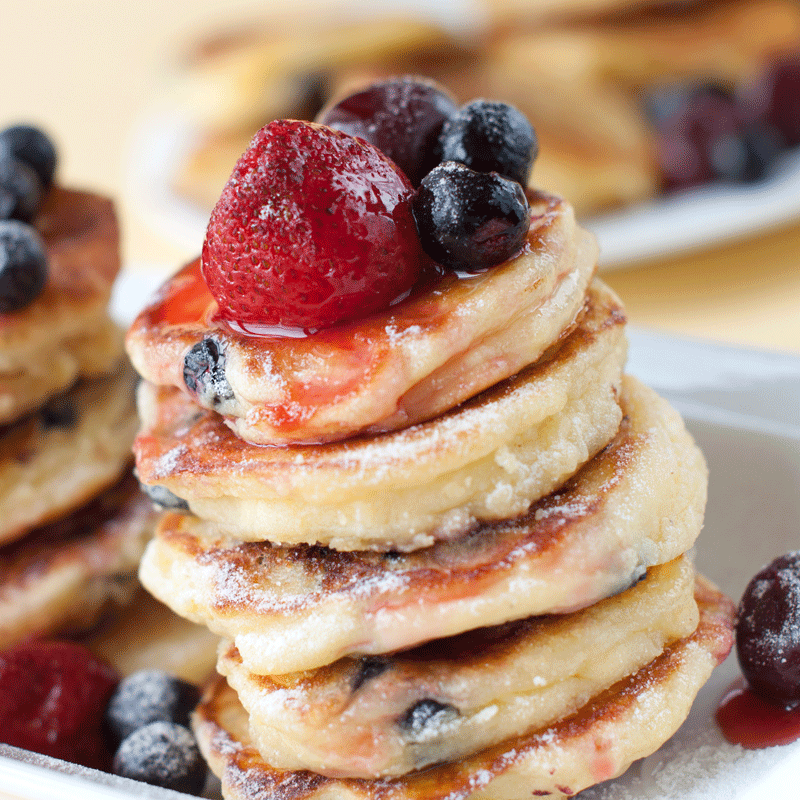 Naleśniki z cukrem pudrem 
i sosem owocowym
Kanapka z chleba razowego 
z wędliną, warzywami i kiełkami
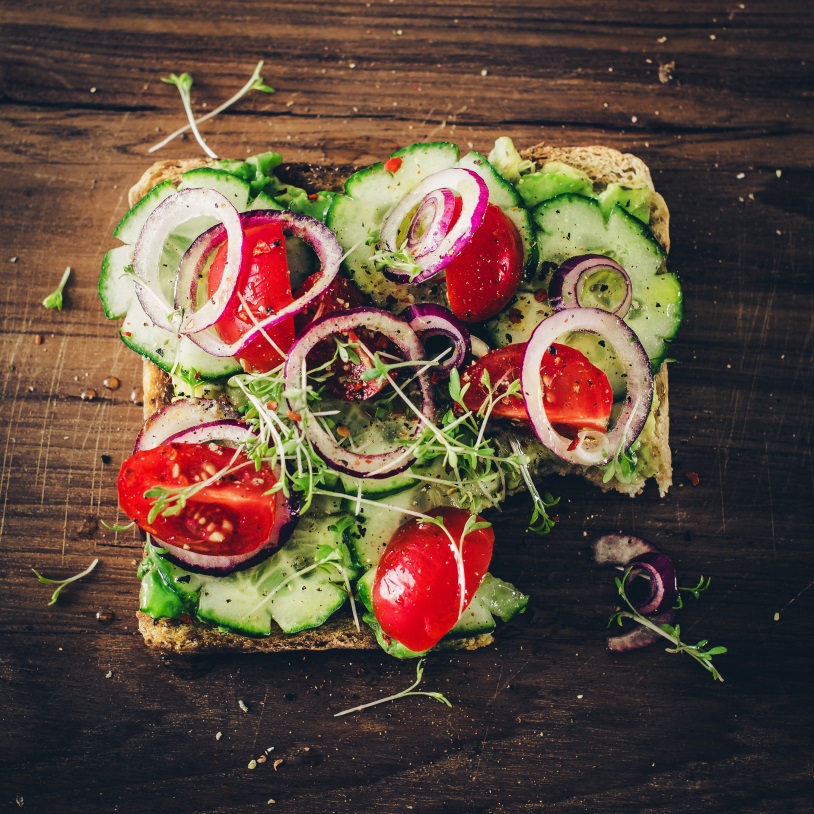 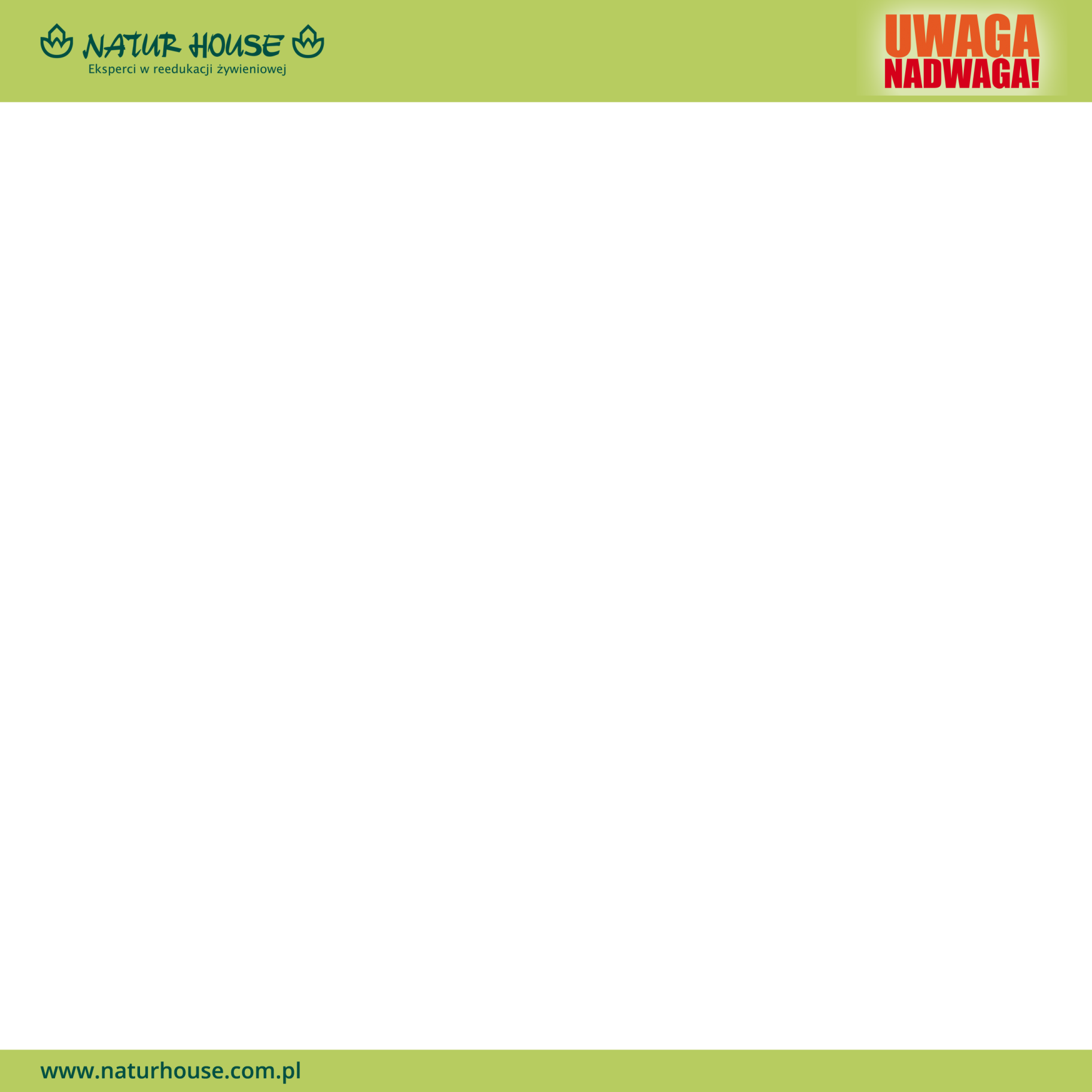 Drugie śniadanie
Kanapka
Jogurt naturalny
Owoce
źródło witamin i minerałów,
niskokaloryczne,
źródło błonnika,
źródło energii!
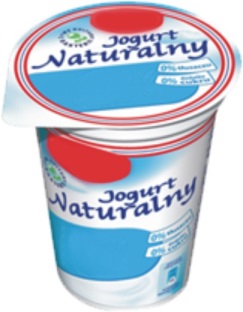 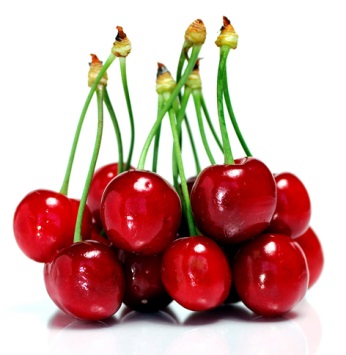 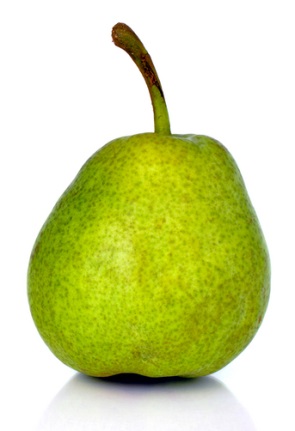 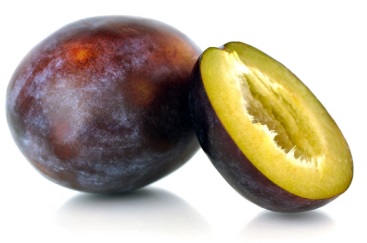 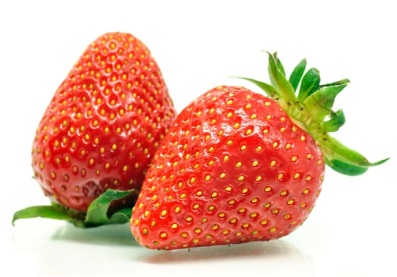 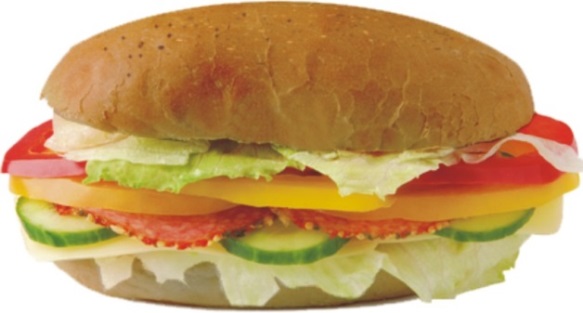 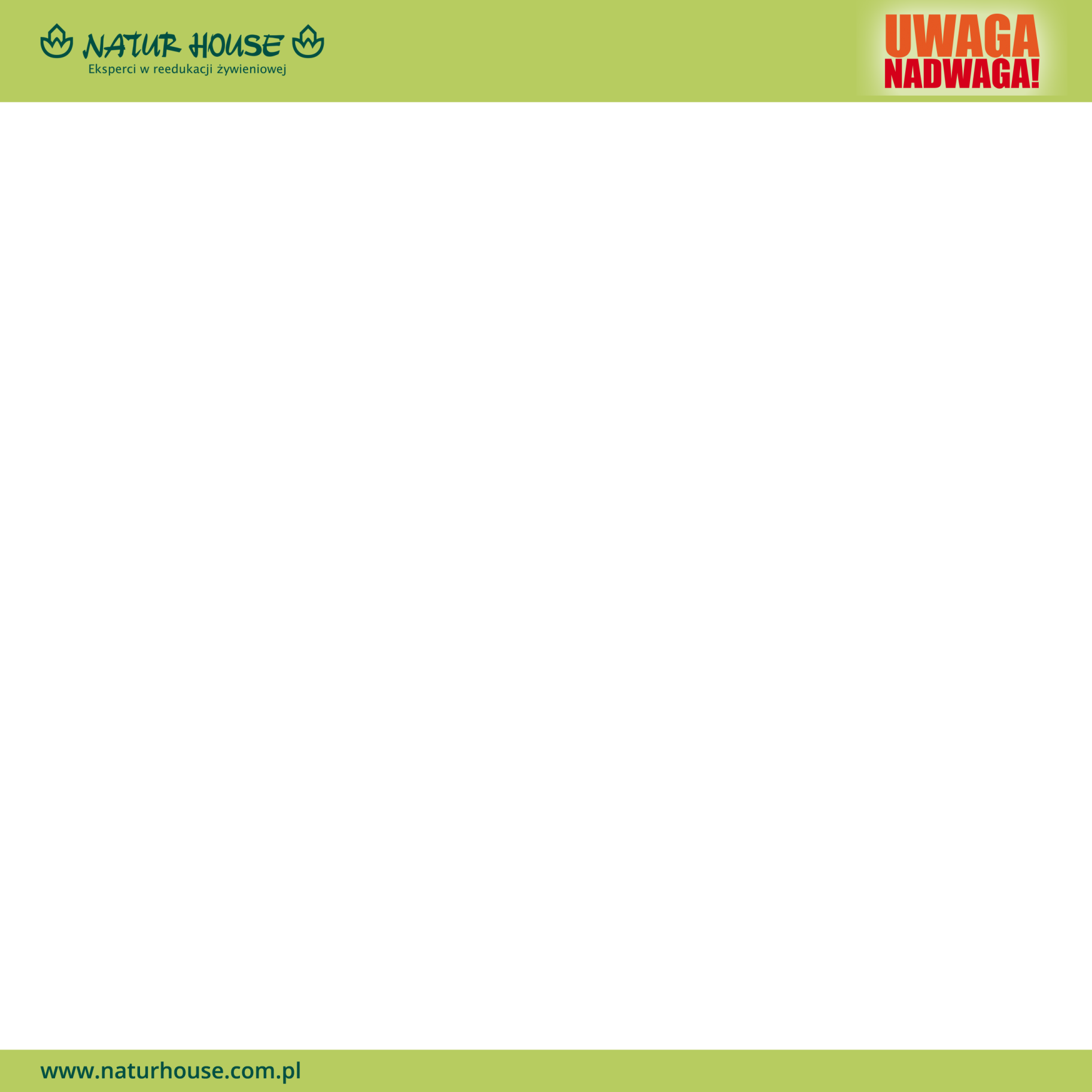 Drugie śniadanie 
- pomysły
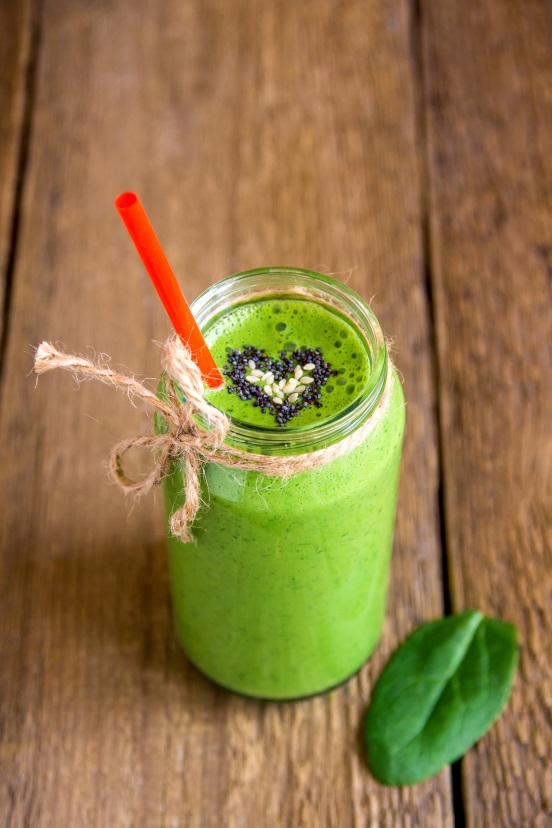 koktajl na bazie maślanki i owoców
owsianka z owocami
naleśniki z warzywami
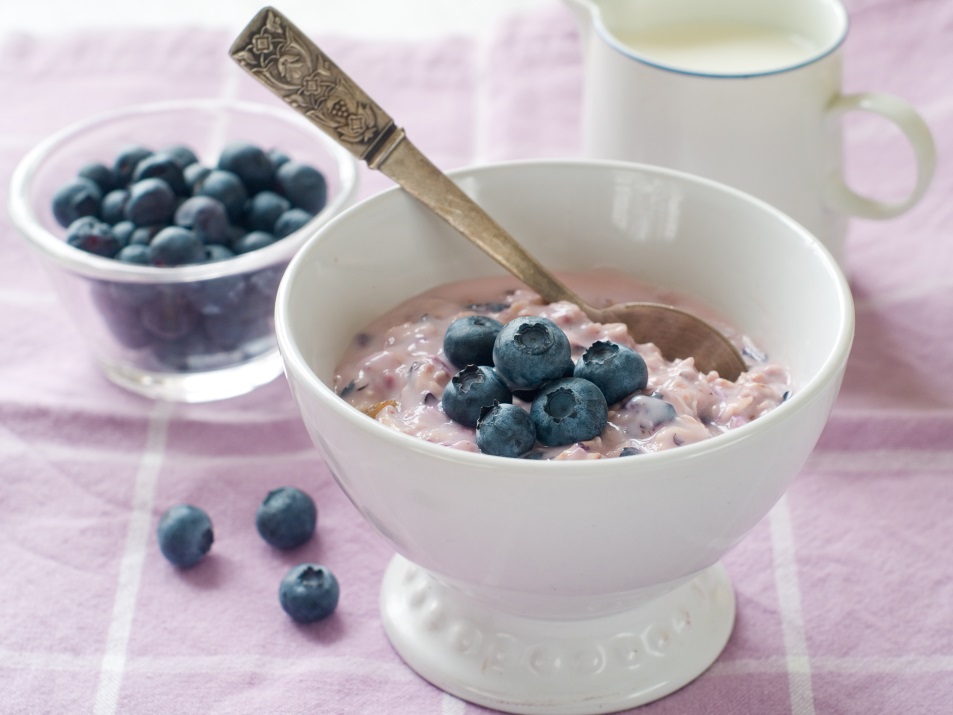 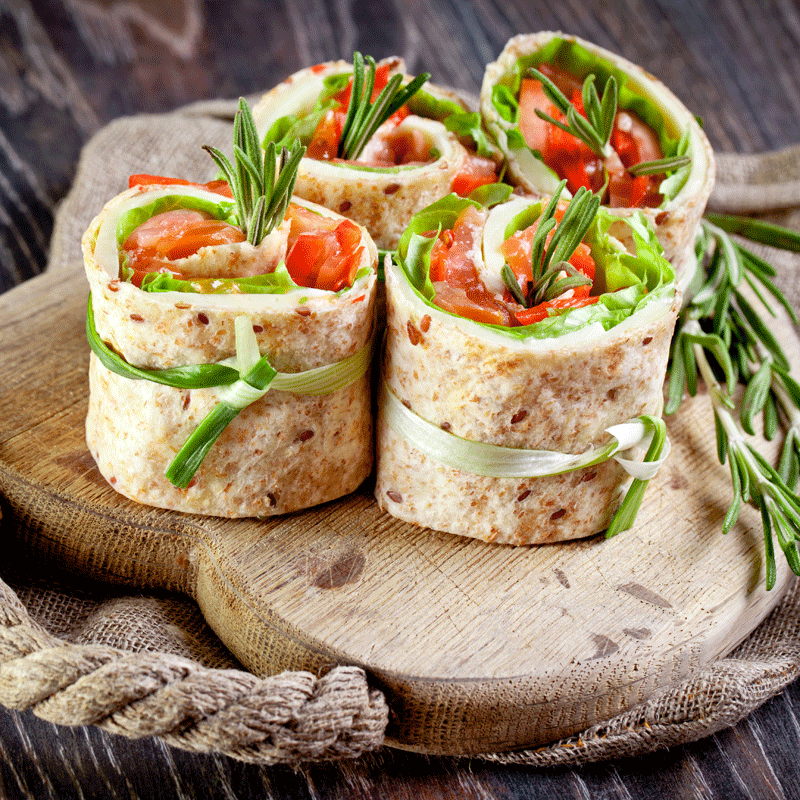 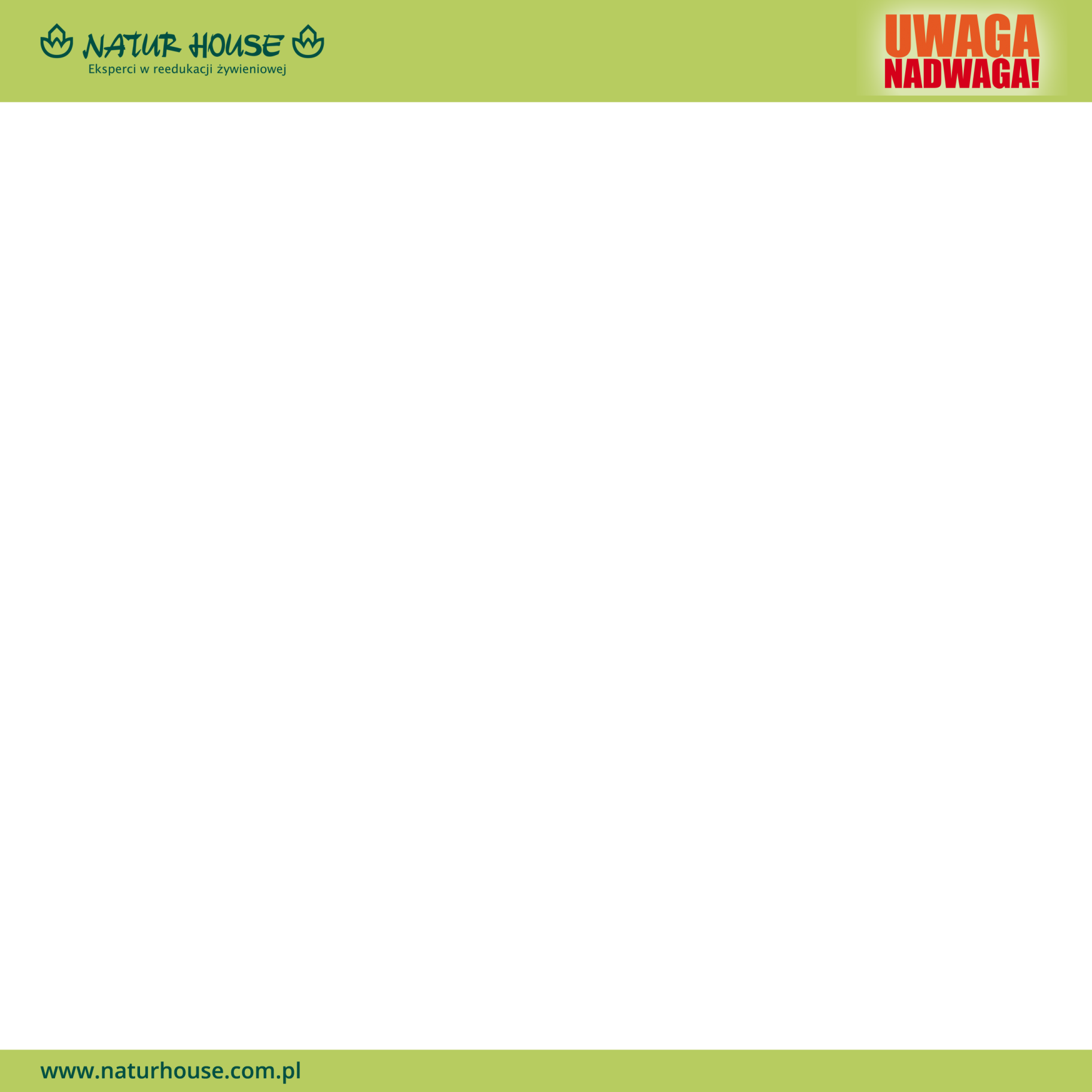 Obiad, podwieczorek, kolacja
Obiad powinien być największym posiłkiem w ciągu dnia.
Co warto wybrać na obiad?
Co zrobić w przypadku, gdy jesteśmy poza domem?
Jak powinien wyglądać podwieczorek?
Co wybrać na zdrową kolację?
Kiedy najlepiej zjeść kolację?
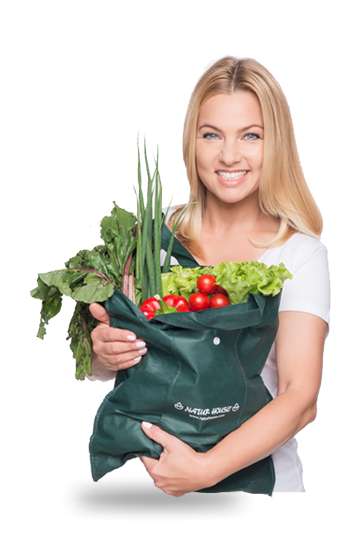 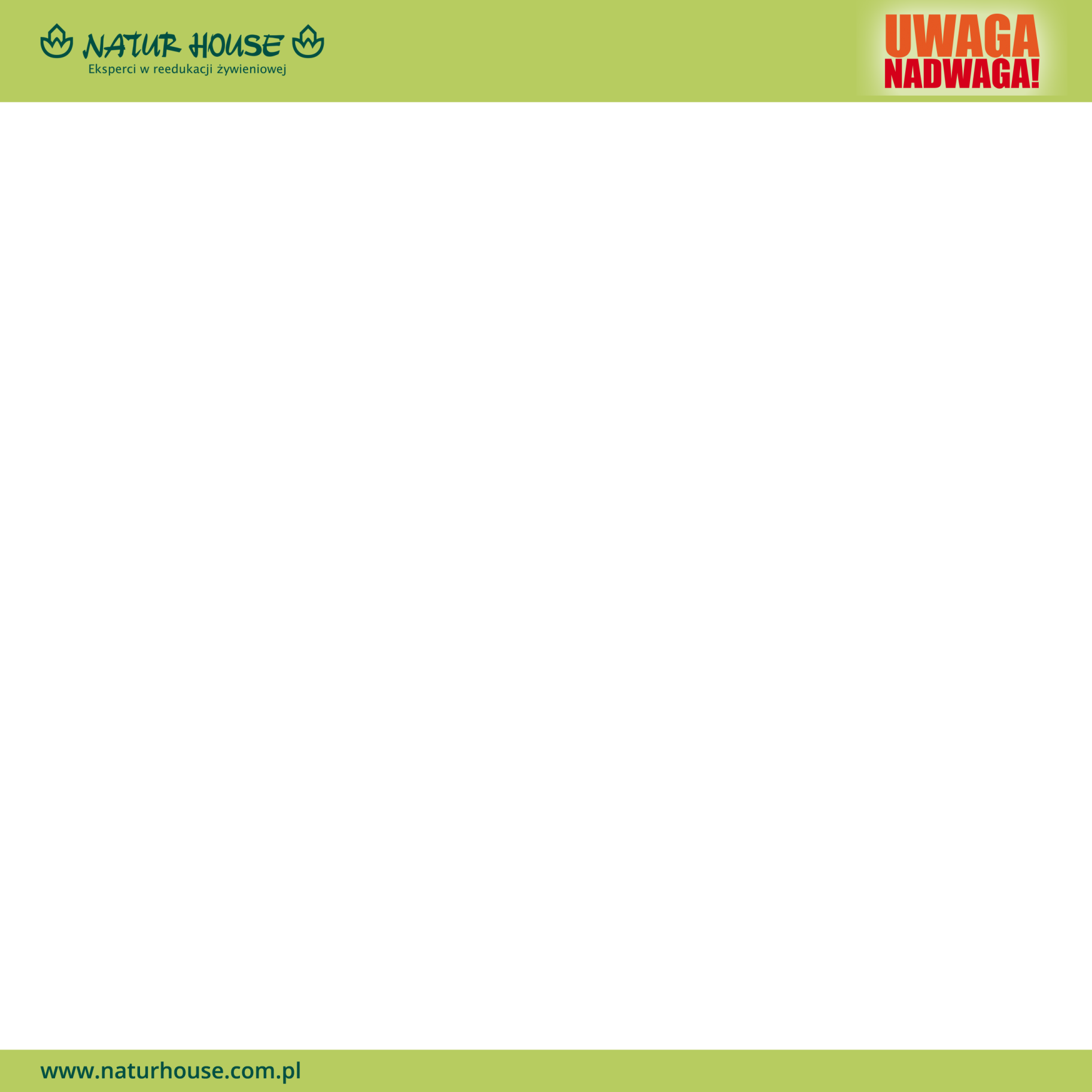 Słodycze
Popularny batonik ma zwykle tyle kalorii, ile cały posiłek.
Słodycze zawierają wiele szkodliwych substancji.
Słodycze nie zaspokajają głodu, przez co jemy więcej!
Mogą przyczyniać się do rozwoju próchnicy zębów.
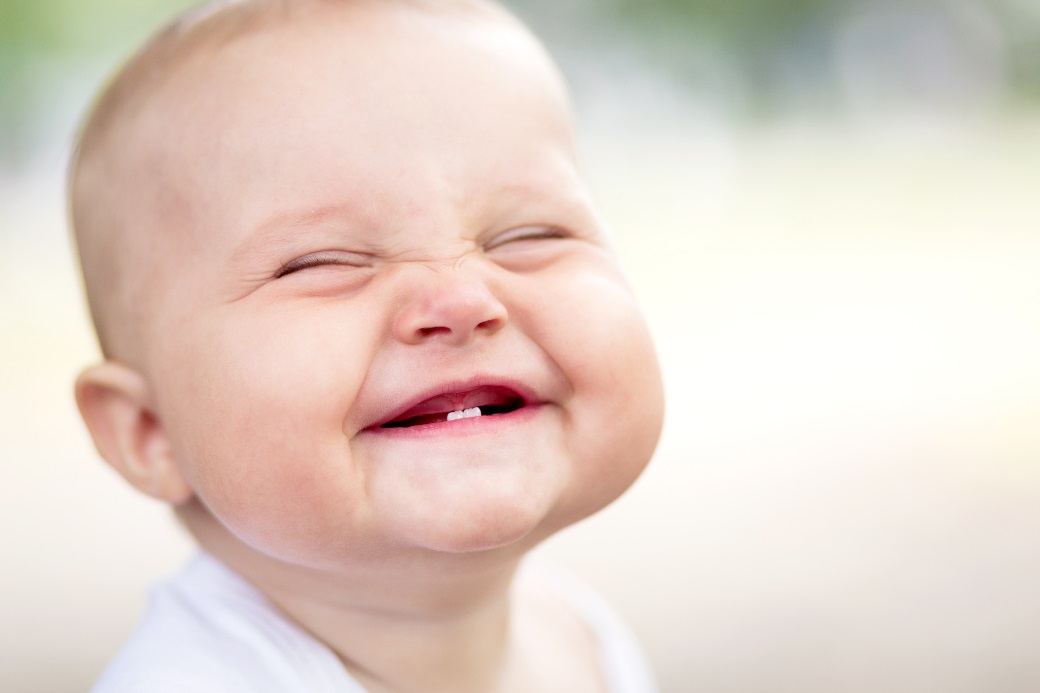 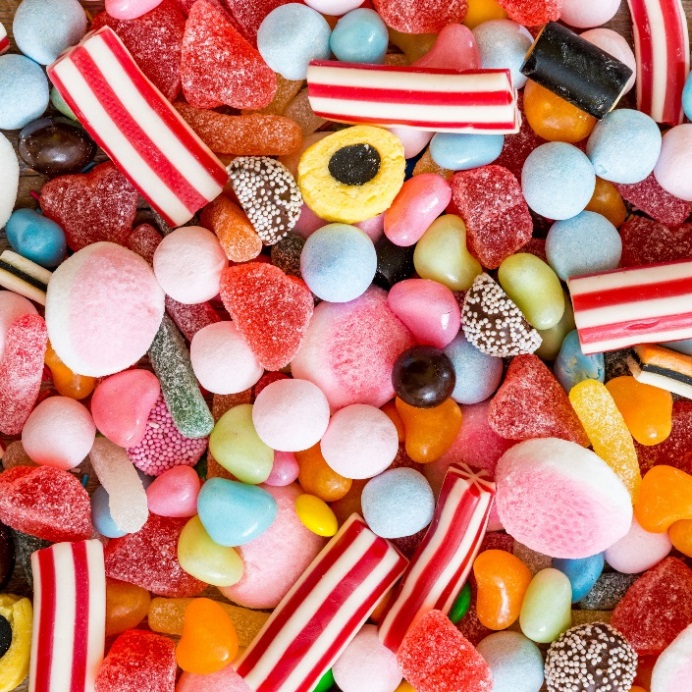 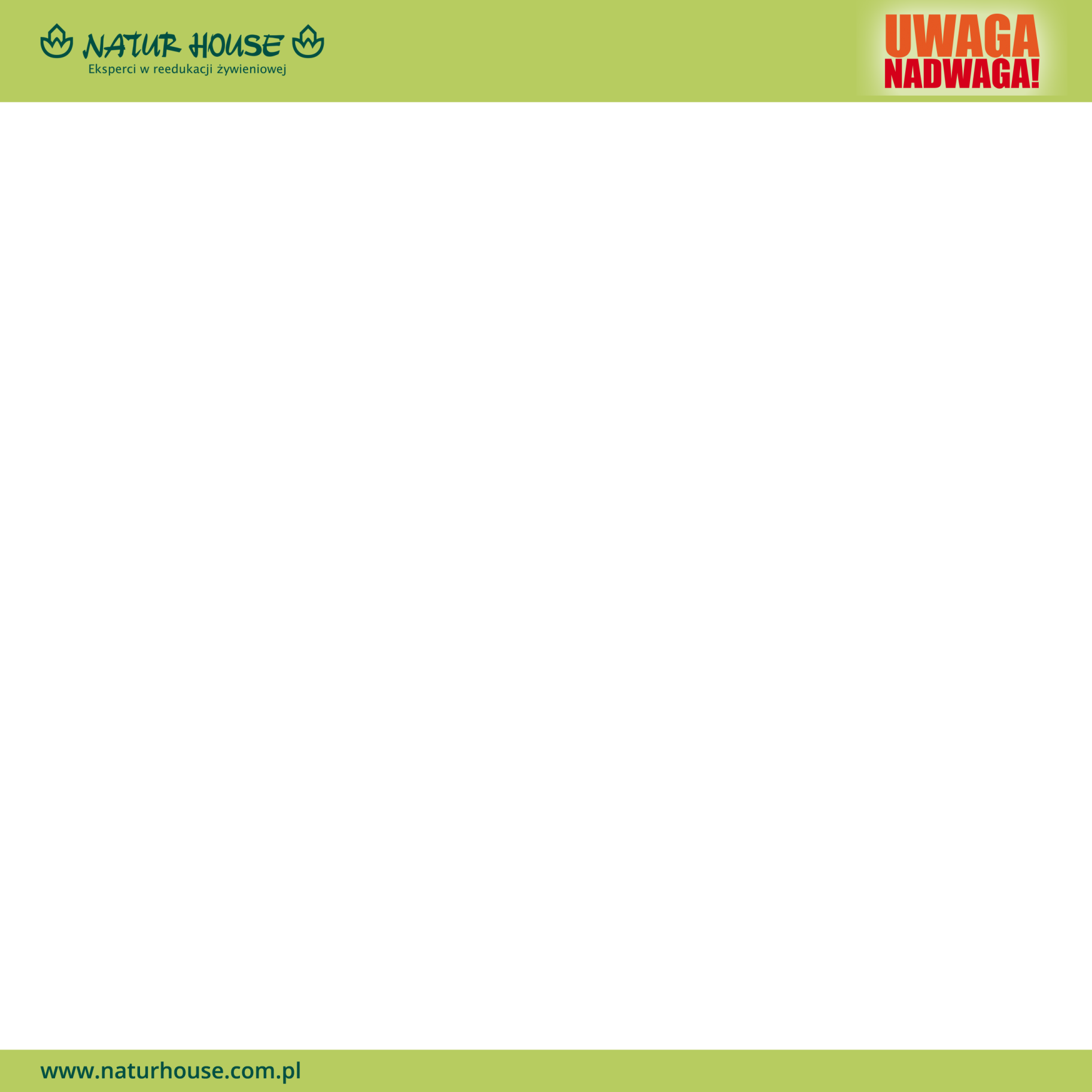 Dlaczego tak lubimy słodycze?
Sprawiają, że przez chwilę nie jesteśmy głodni.
Powodują nagły wzrost poziomu serotoniny (hormonu szczęścia) uszczęśliwiają nas – niestety tylko chwilowo.
Sprawiają nam przyjemność i stanowią rodzaj nagrody po ciężkim dniu w szkole lub po kłótni z kolegą.

Słodycze uzależniają!
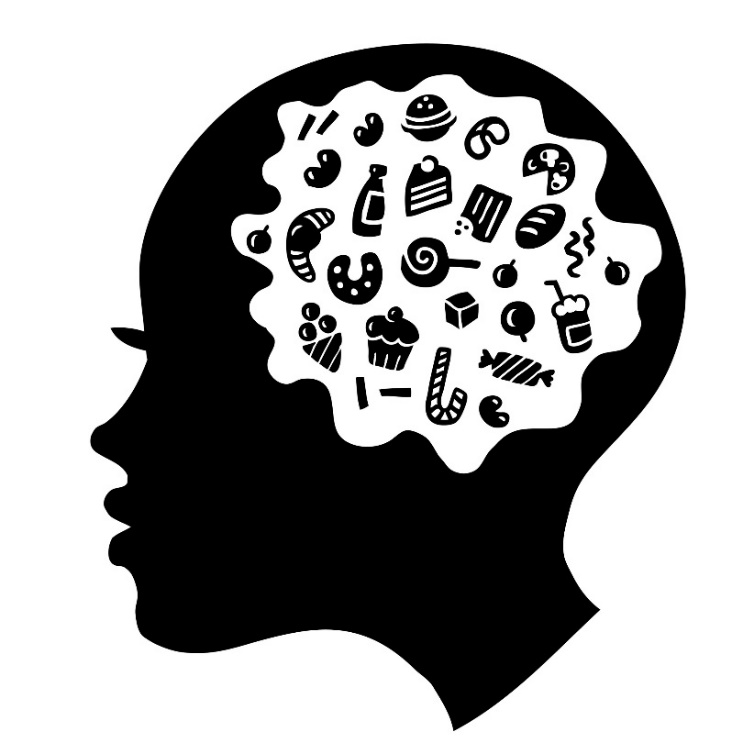 7
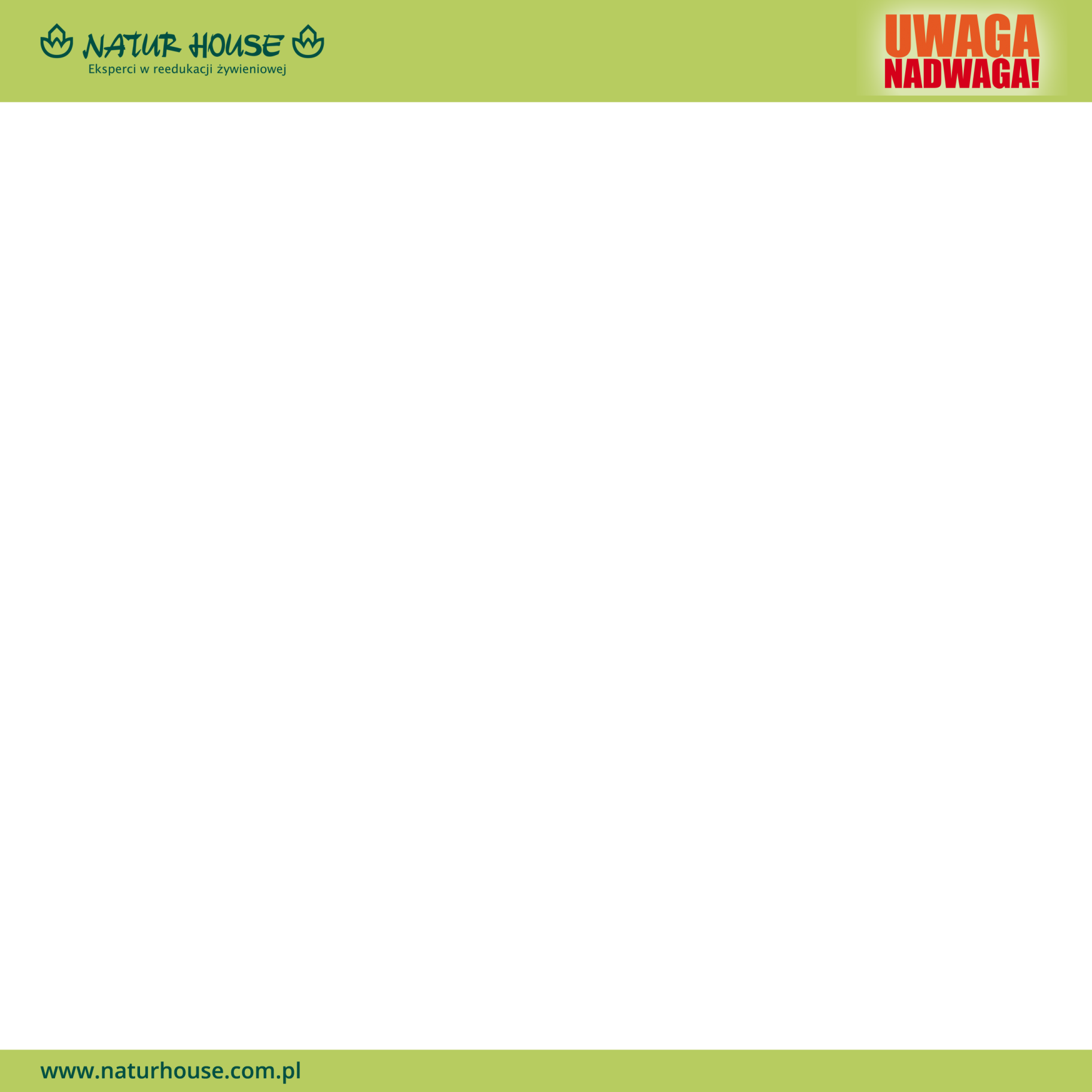 Sposób na słodycze!
Jedz regularnie zdrowe posiłki.
Zdrowe zamienniki – poproś opiekuna, aby pomógł Ci wybrać słodycze o mniejszej zawartości cukru lub tłuszczu.
Znajdź sobie zajęcie – często podjadamy z nudów. Wyjście na boisko, lub spacer z psem zmniejszą apetyt na słodycze.
Weź sprawy w swoje ręce! – postaraj się samemu zadecydować o swoich przekąskach, świadomie wybierz owoce zamiast słodyczy.
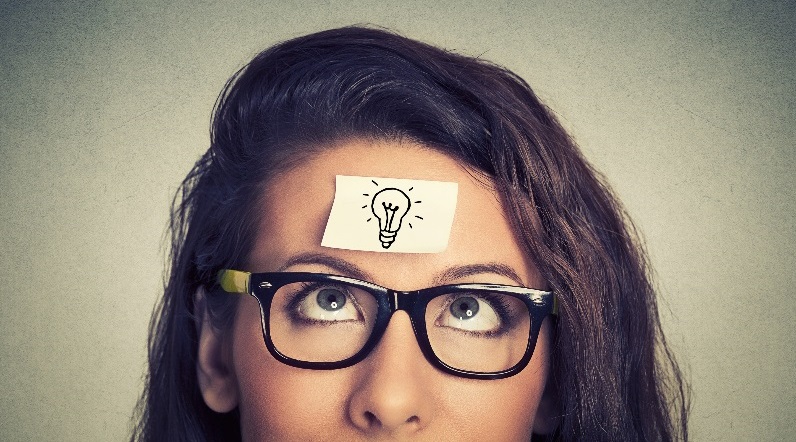 7
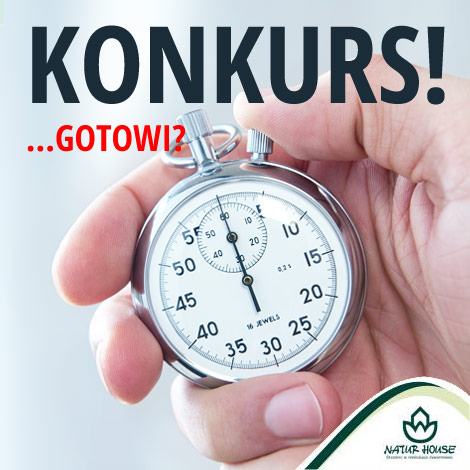 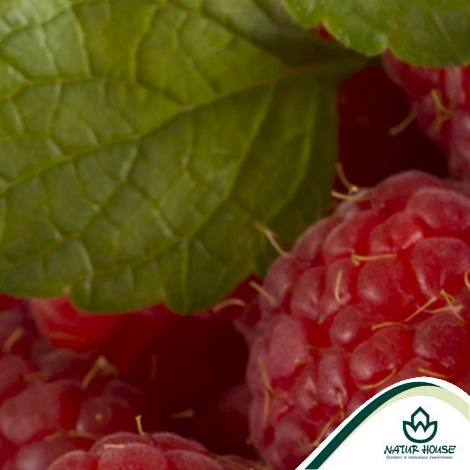 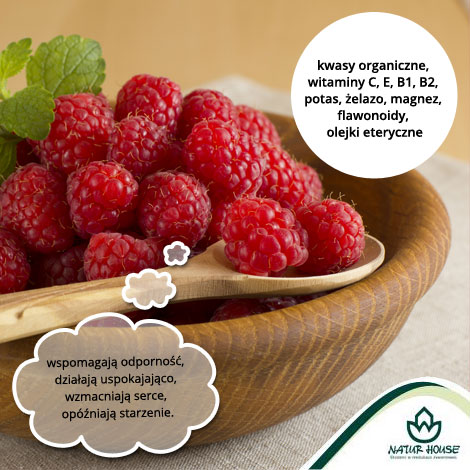 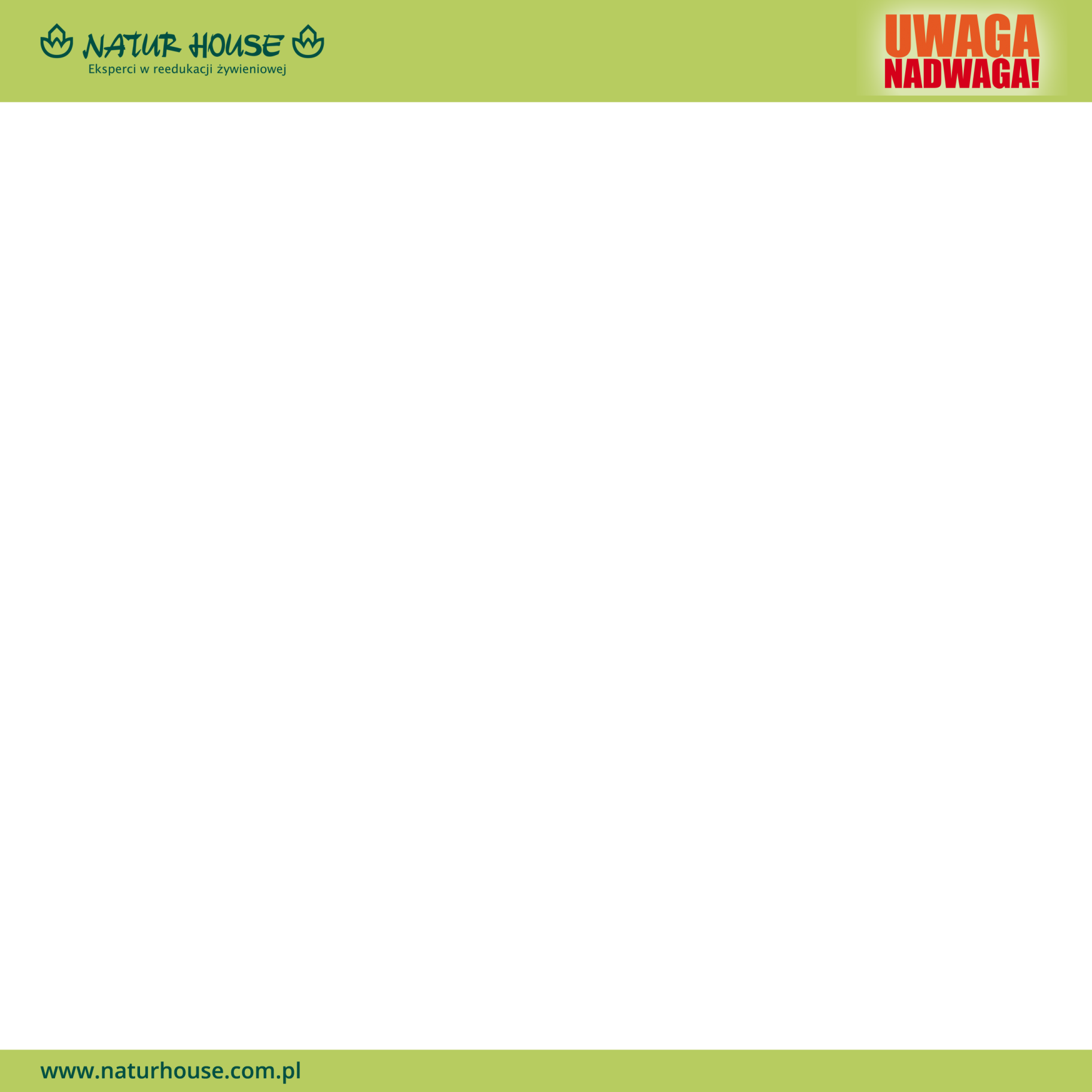 Ciekawostki
Racjonalne, zdrowe odżywianie = dłuższe życie!

Ograniczenie słodyczy lub zastąpienie ich owocami sprawi, że będziemy długo młodzi i znacznie zdrowsi.
Zawarte w słodyczach węglowodany proste odkładają się w komórkach, powodując zesztywnienie naszych kości i stawów.
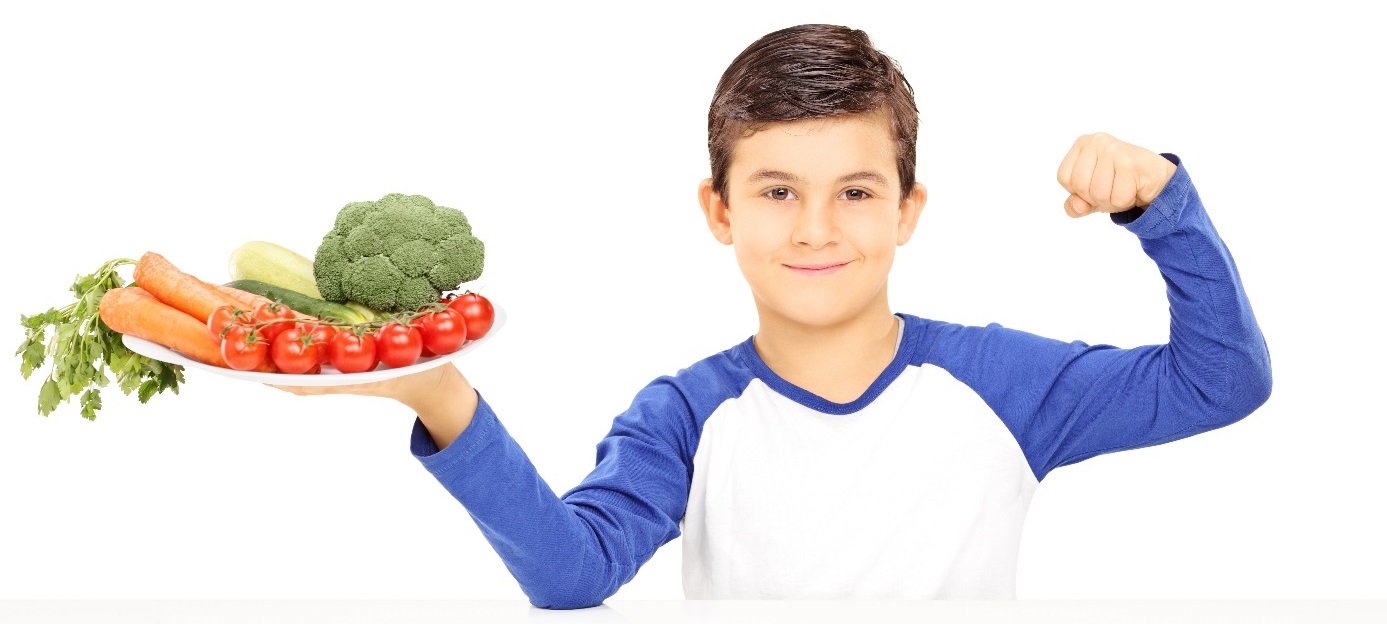 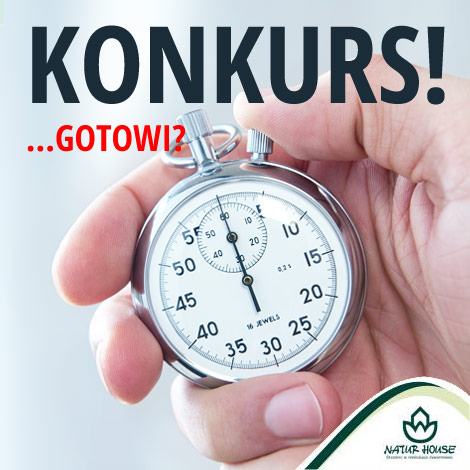 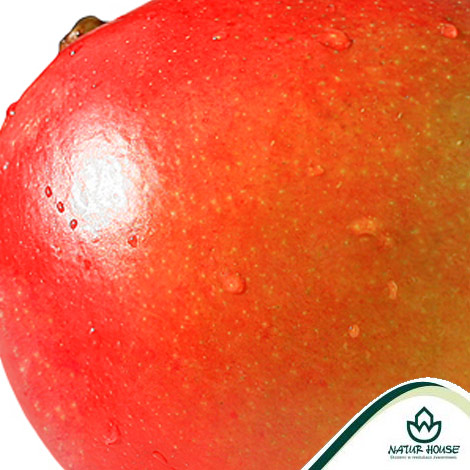 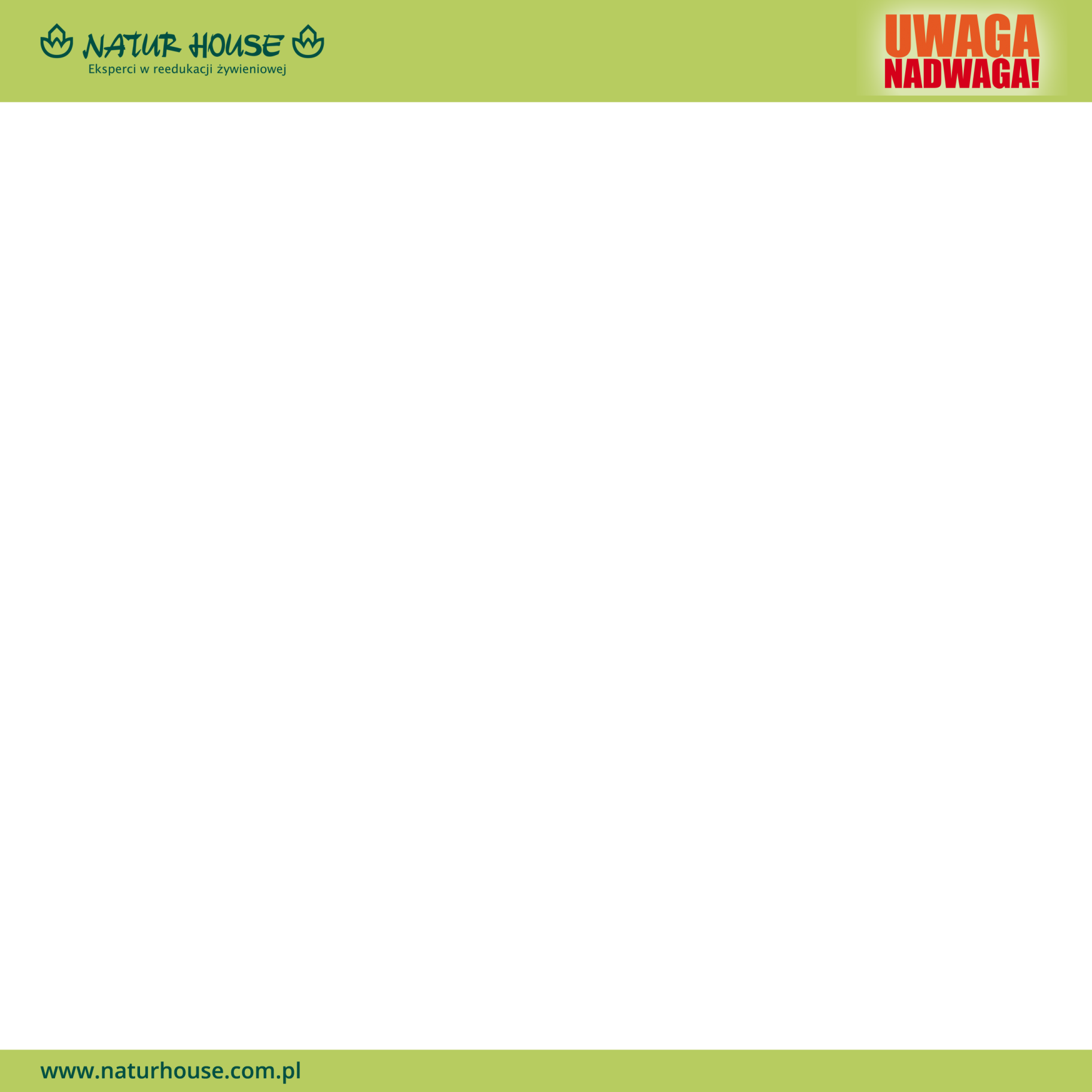 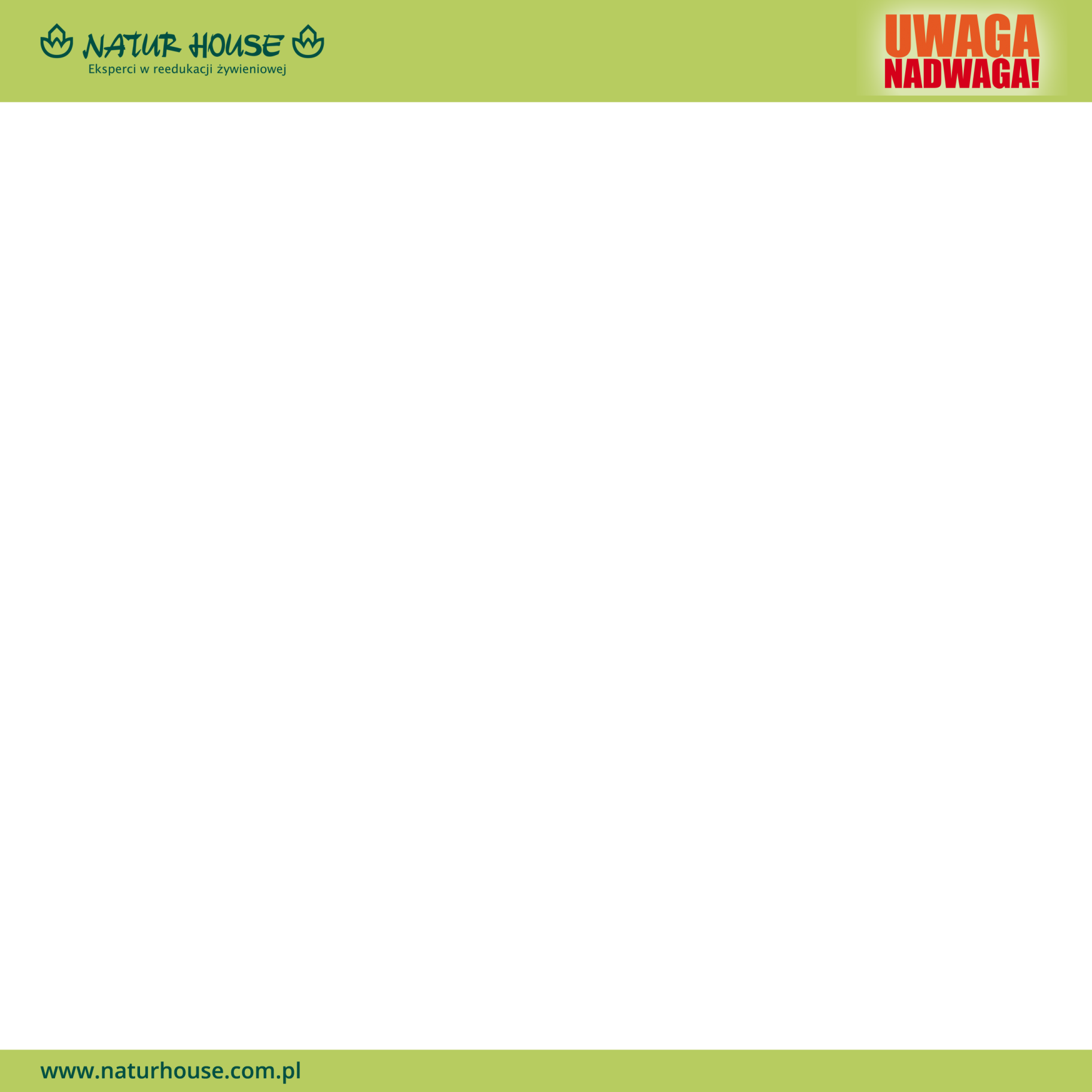 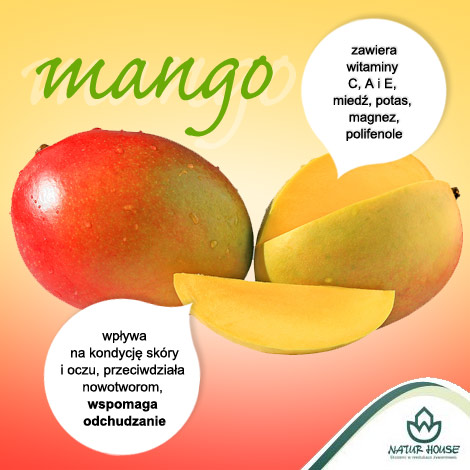 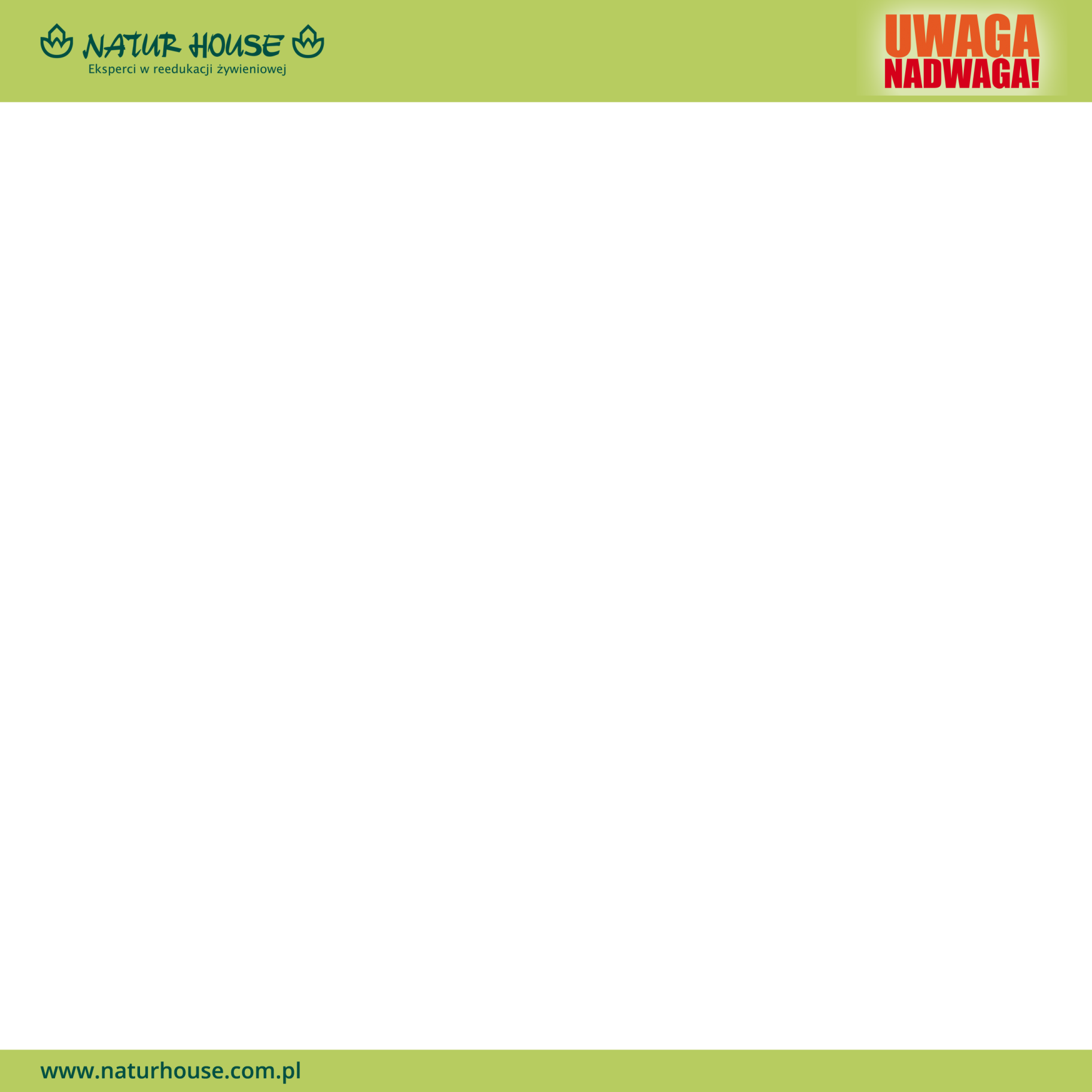 Zamiast słodkich napoi - woda
Brak wody w organizmie = spadek koncentracji, 
wysychanie błon śluzowych i skóry, bóle głowy, kłopoty z trawieniem, dolegliwości sercowe.
                                     
                                        Ile powinniśmy pić? 

                          minimum 2l płynów
                                         

                           w tym 1-1,5l wody mineralnej
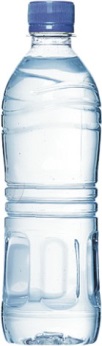 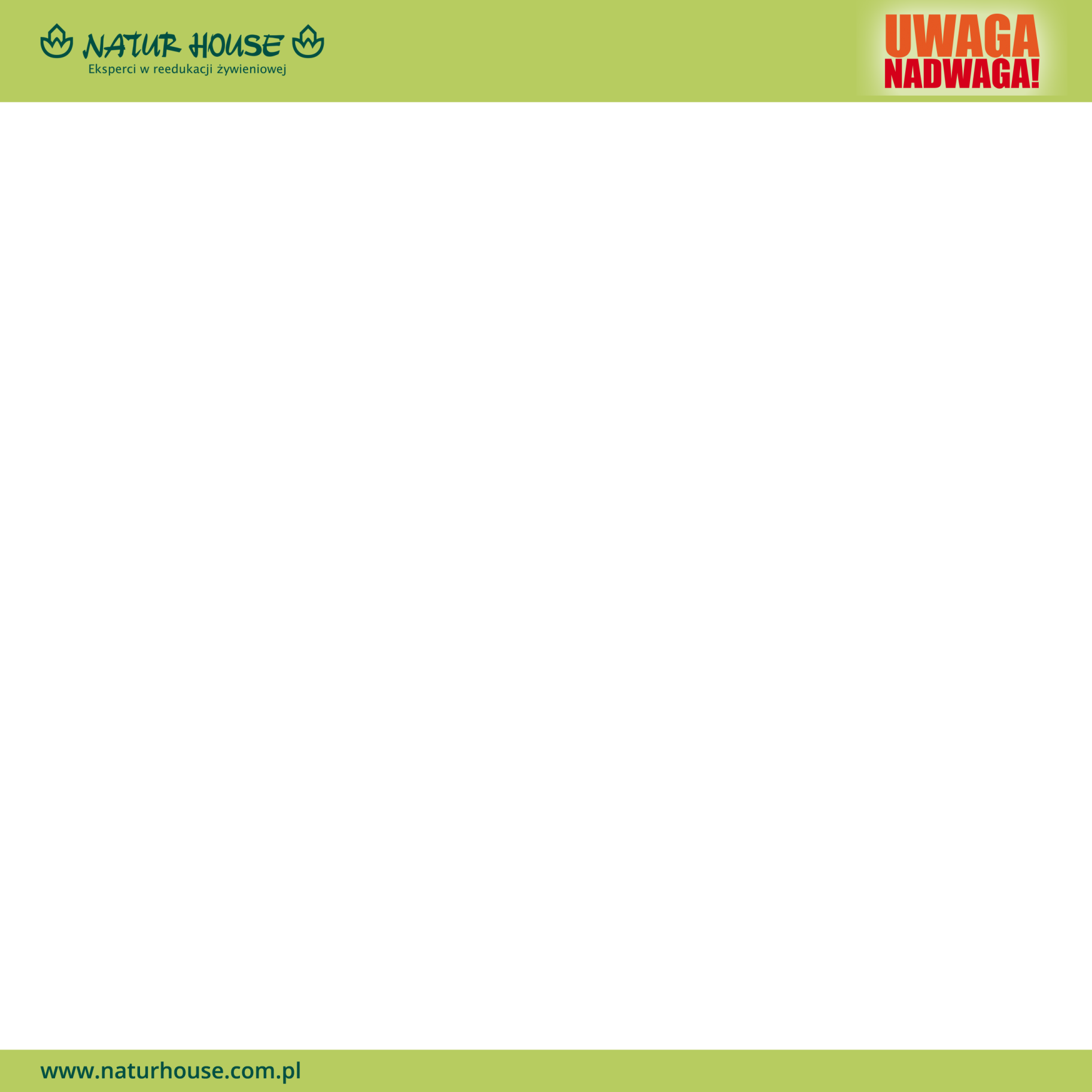 Woda ze smakiem – wypróbuj!
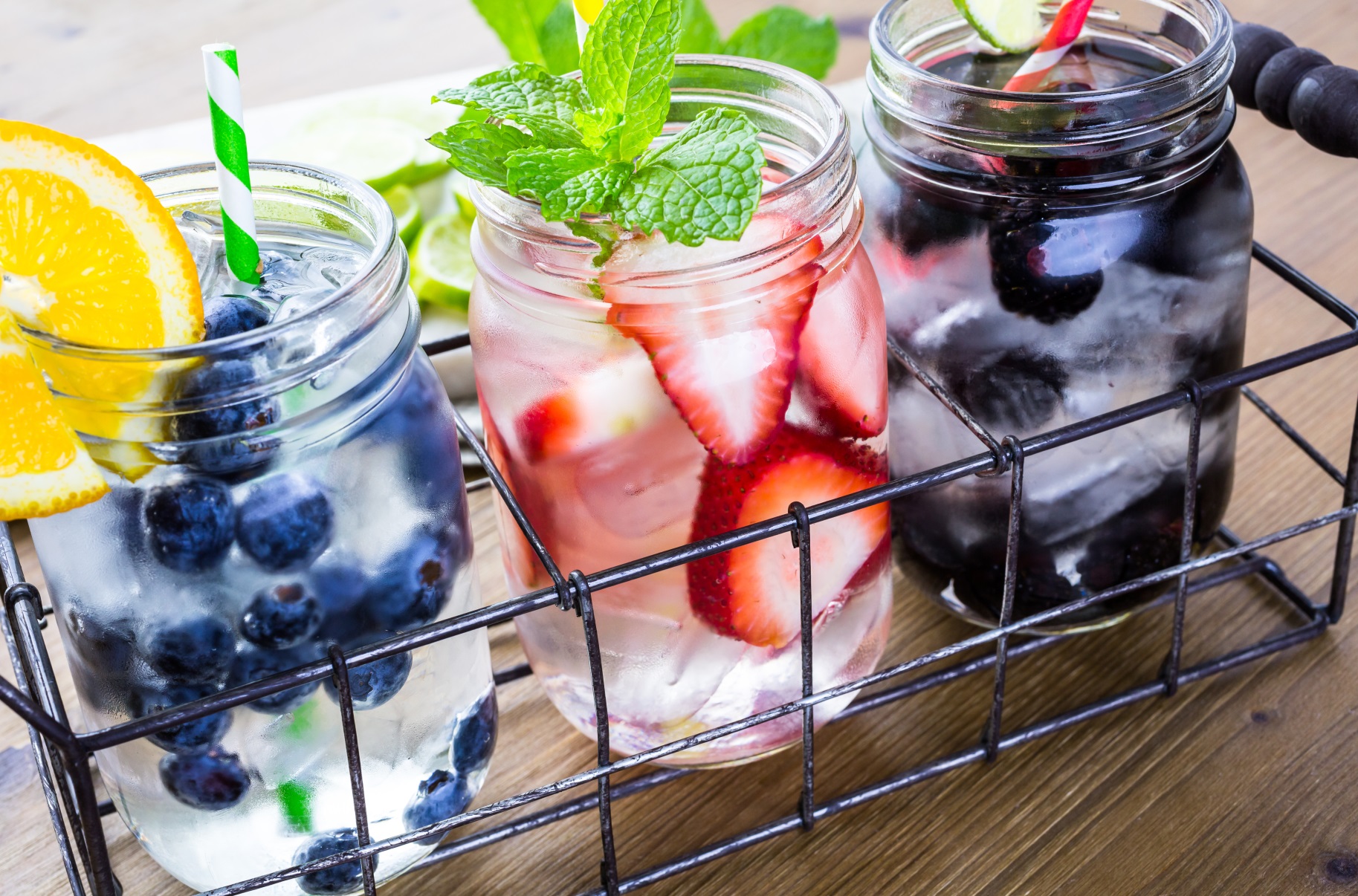 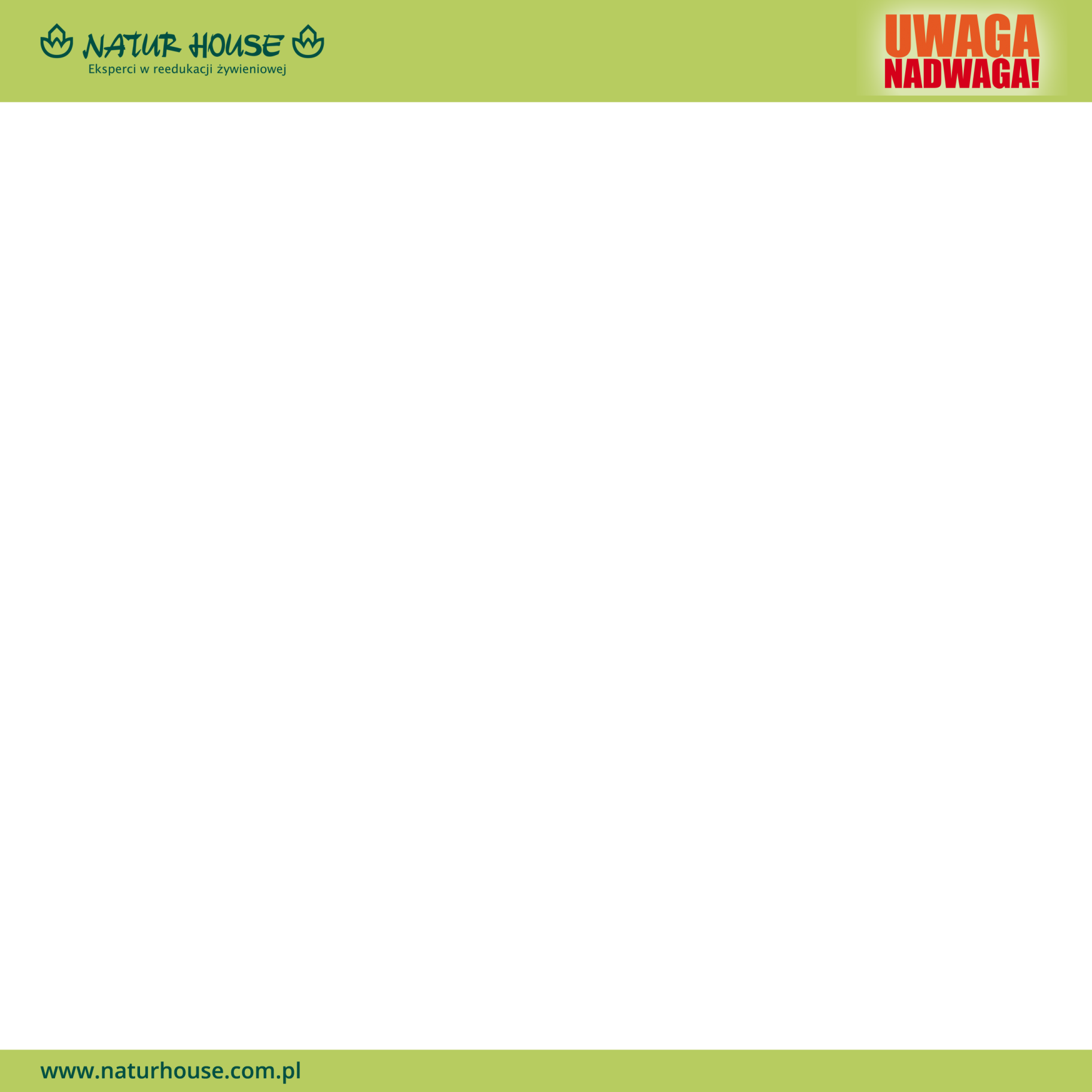 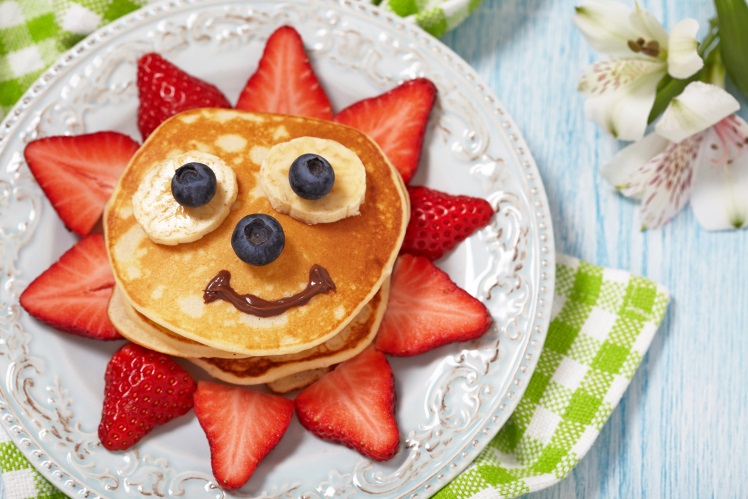 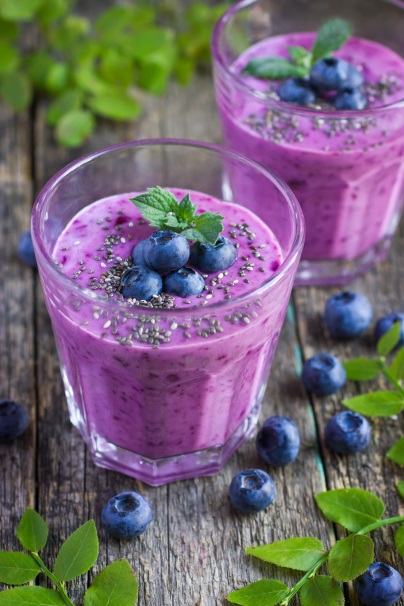 Pomysły na zdrowe posiłki
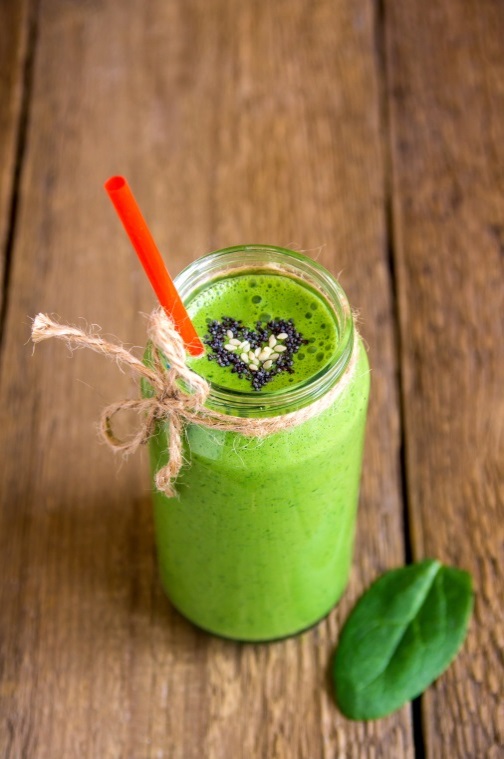 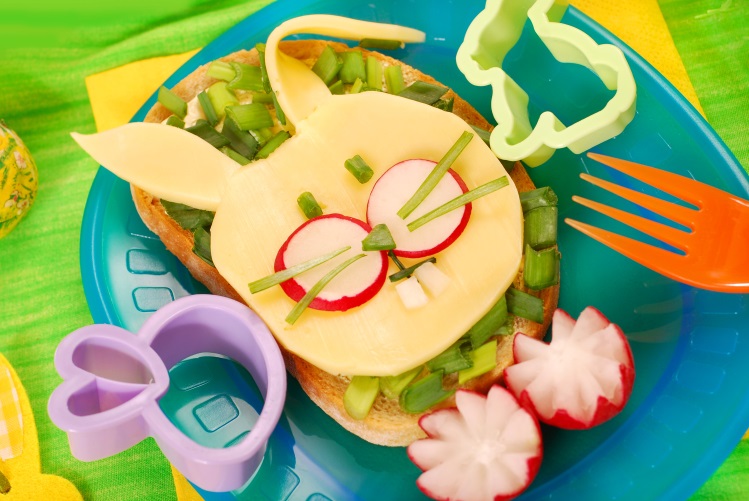 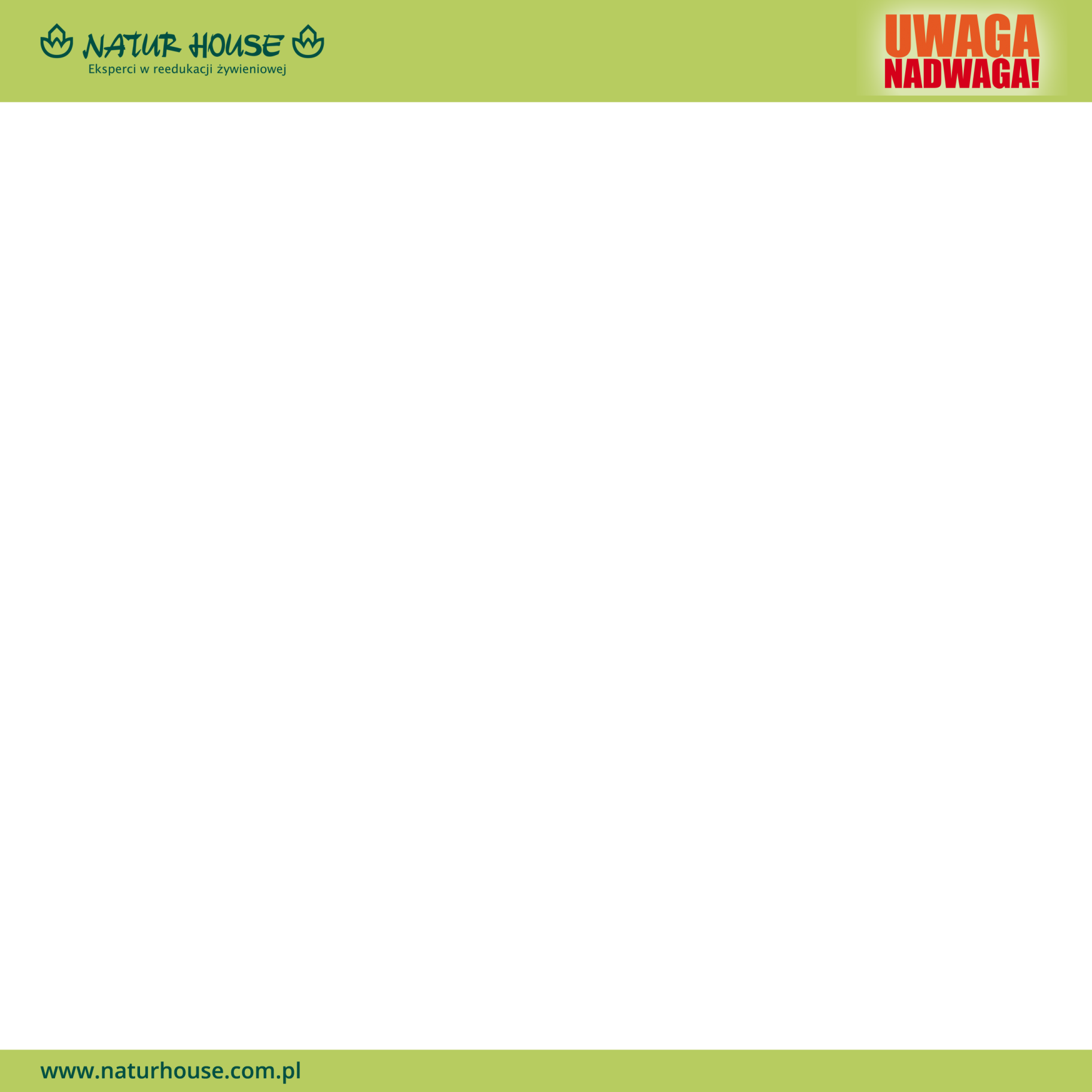 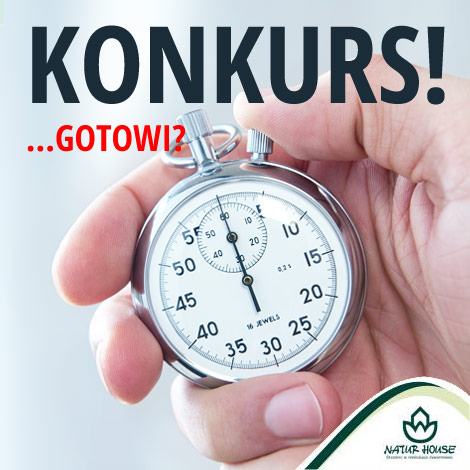 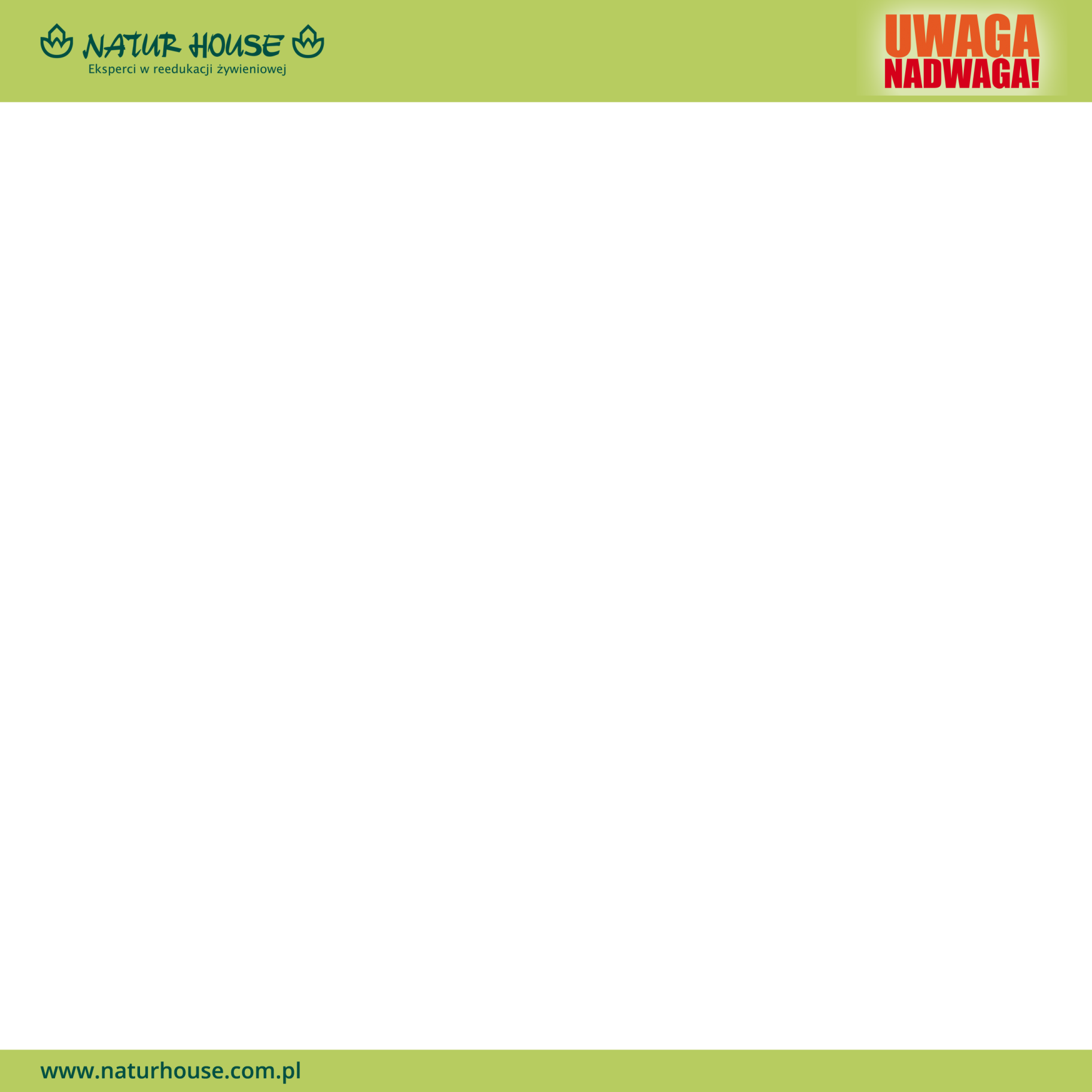 Uwaga! Konkurs!
Dzielimy się na grupy. Każda grupa otrzymuje komplet różnych produktów spożywczych (wycinanka). Przydziel wszystkie produkty do grupy zdrowych produktów i do grupy produktów niezdrowych.

Powodzenia!
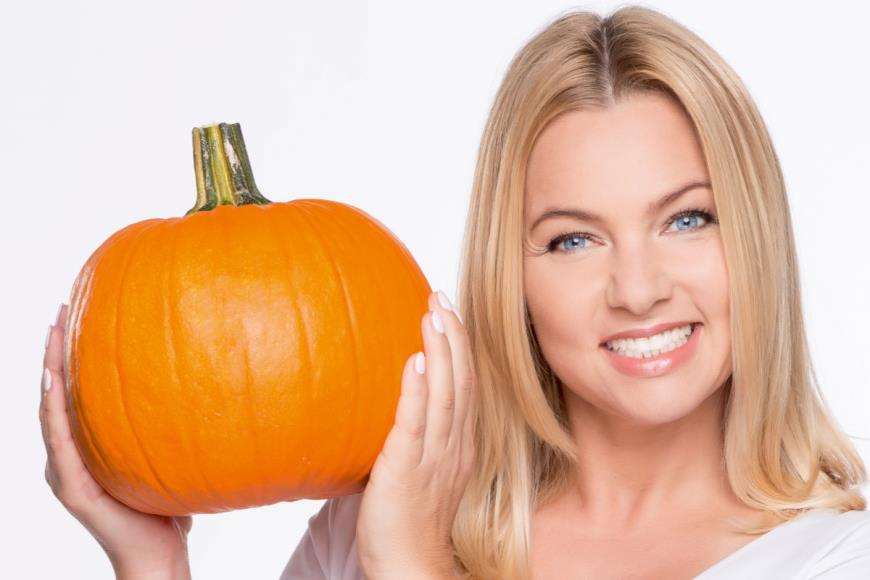 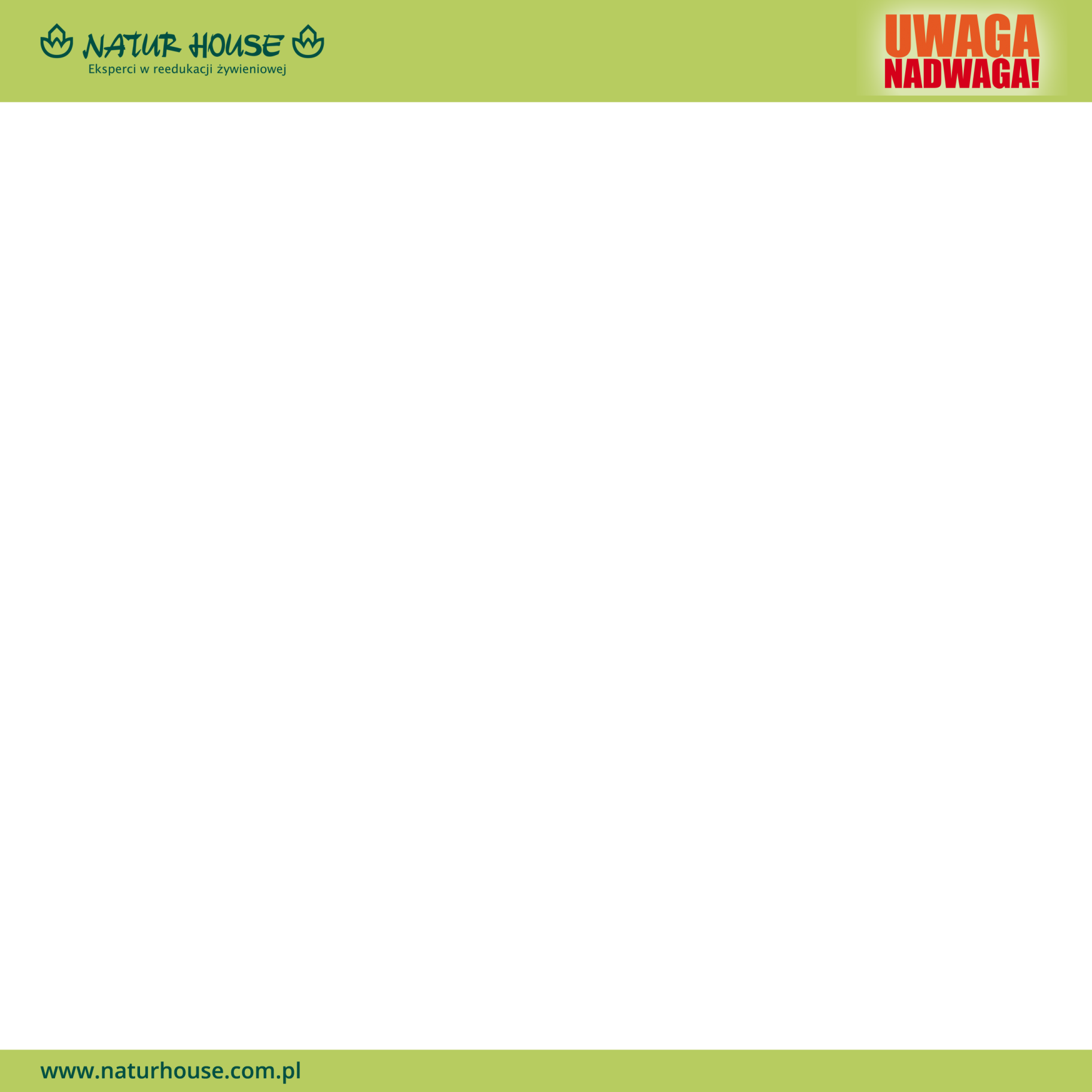 Dziękujemy za uwagę!
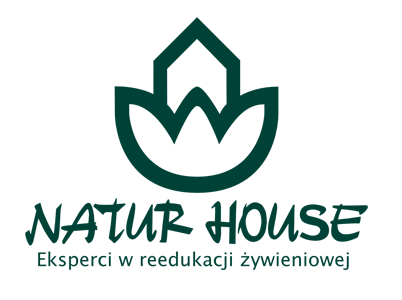 Organizator akcji:
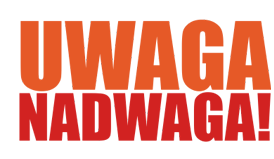